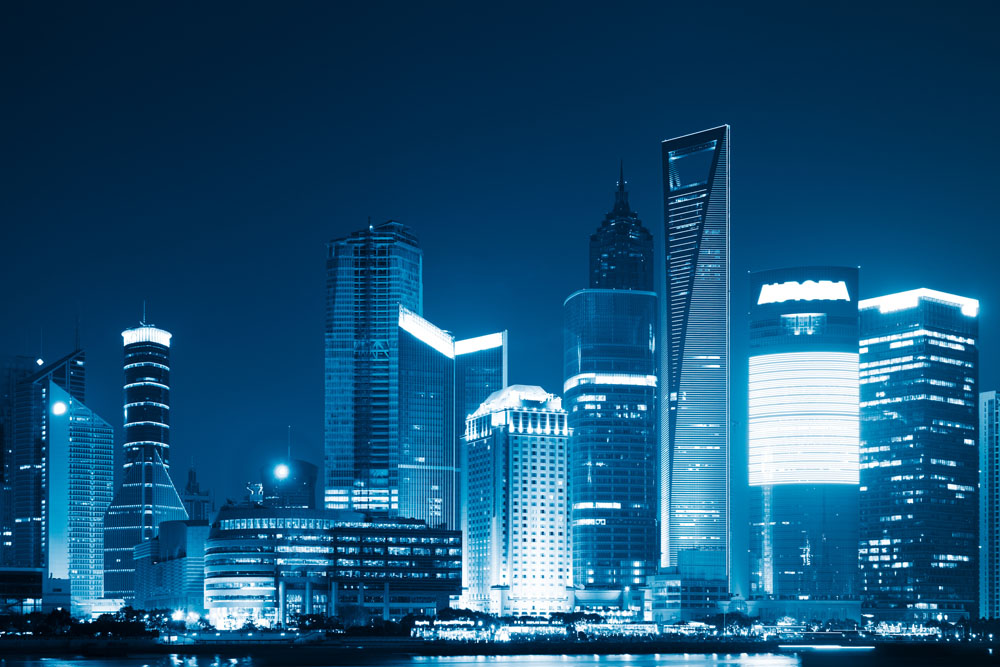 砼智造-高性能混凝土大数据云平台
商砼智能工厂  一站式解决方案
商砼行业存在的问题
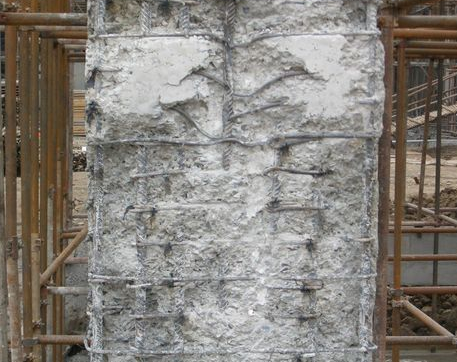 制造方式粗放   管理方式落后
供需失衡     产能闲置严重
研发能力不足     质量不可控
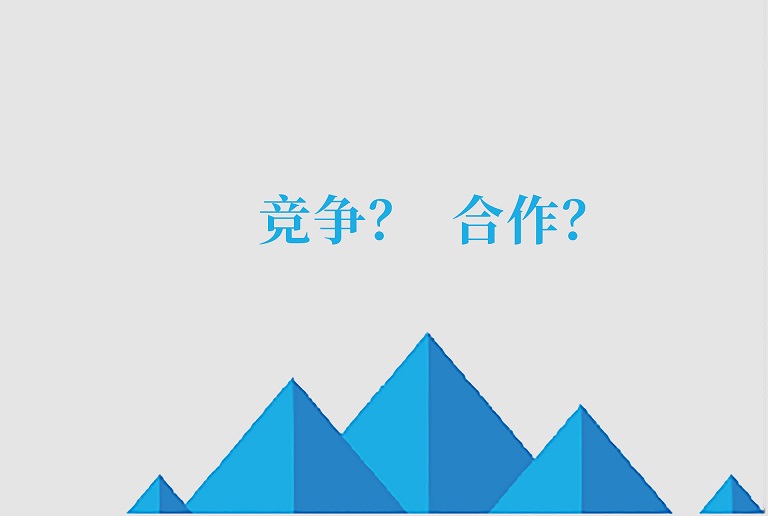 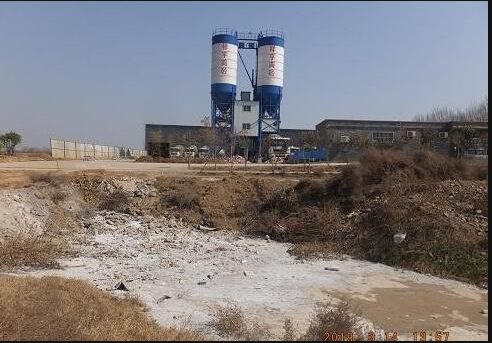 部门监管体系不健全
相互压价  无序竞争
环境安全无保障
随着商砼行业的快速发展，产业规模的不断扩大，原有的管理方法渐渐呈现弊端…
砼智造高性能混凝土大数据云平台建设目标
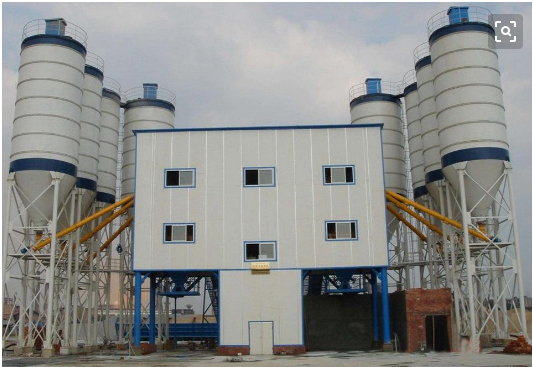 商砼行业“互联网+”一体化解决方案
       砼智造-高性能混凝土大数据云平台（砼智造）汇聚商砼行业机理模型，通过大数据分析+物联网+人工智能等技术应用，实现了商砼MES流程型智能制造和大规模个性化定制，是面向商砼全产业链的“互联网+协同制造”云服务支撑平台。平台集成了商砼智能定制、生产、物流、施工等功能于一体的工业APP系统，构建了商砼产业信息化生态体系，实现了原材料、生产、运输、施工全过程实时数据采集、监测、分析和综合集成应用，为商砼智能制造制定了一站式解决方案。“以智赋能、以智增效”、“赋能制造、服务未来”是砼智造推动传统商砼产业转型升级的核心价值。
六大目标
安全
效率
环保
规范
砼智造智能工厂
以云端数据连接生产装备和原料、产品，运用大数据、物联网、人工智能等技术形成人机物的高效协同，实现智能化生产和智慧化管理。
数据
智能
砼智造云平台先进性
降本增效
实现“人、机、料、法、环”全要素集成，强化生产、经营的精细化管理，形成可靠数据流，提升企业盈利水平和风险管控能力。
提升行业监管和服务能力
政用、行用、企用、研用、商用一体化开放式大数据云服务平台。
4
1
质量保障
以数据评价质量，运用HPC智能配比技术保障产品质量，植入追溯功能，产品全生命周期质量可评价、可追溯。
5G应用场景
依托5G通信大带宽、低时延、在线互联等技术优势，强化端对端的连接能力，满足不同场景的应用要求。
项目先进性
5
2
6
3
供应链协同
联通“信息孤岛”，建立产业链上游原材料企业，中游生产企业、下游物流施工企业的供应链协同体系。
绿色生产
结合预拌混凝土绿色生产技术要求，通过在线监测与绿色生产过程管控，从材料源头为绿色建筑提供保障。
砼智造云平台应用架构图
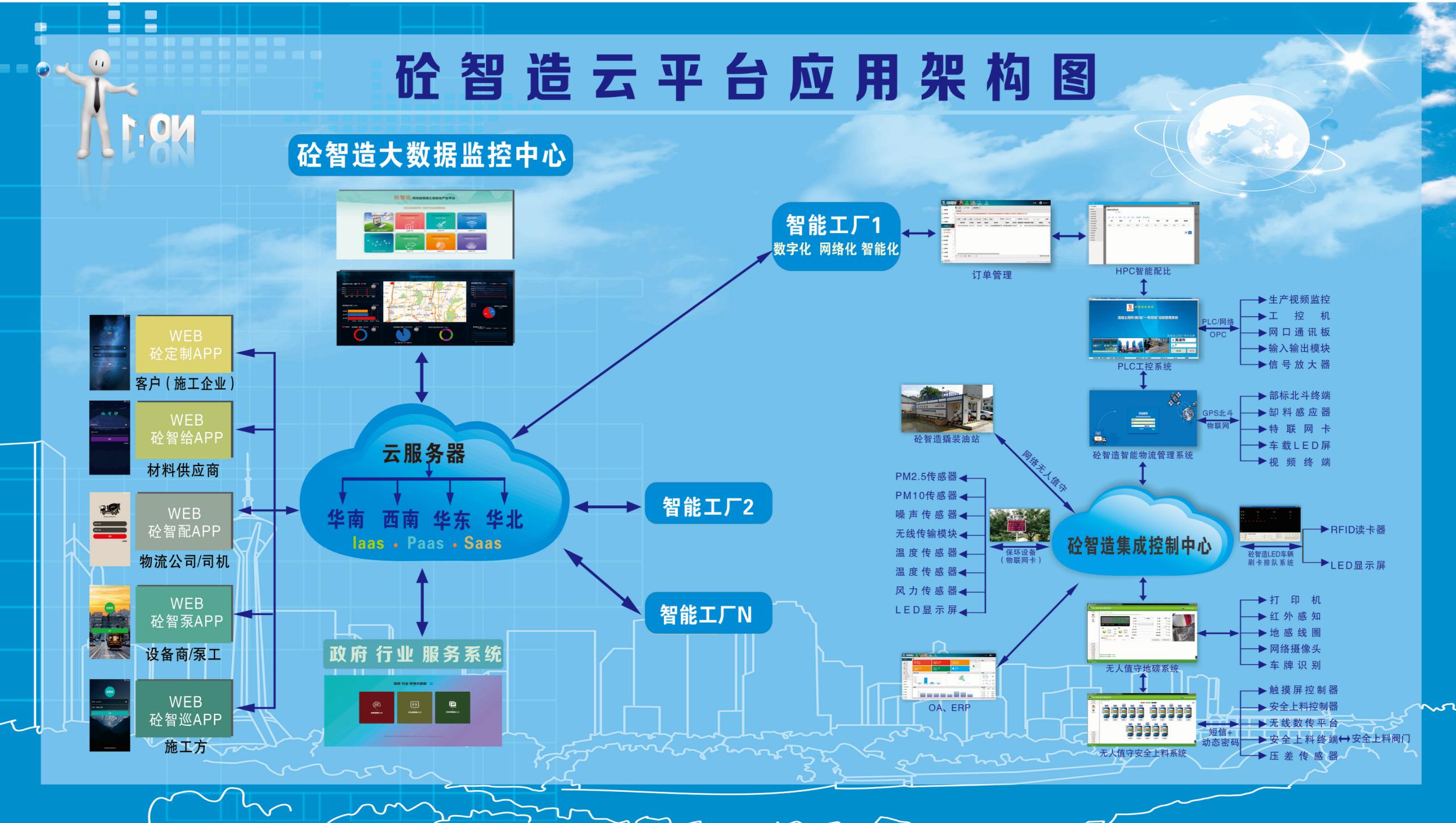 砼智造工控系统—改变现场人工操作模式，智能工控系统按照生产指令数据包执行生产，自动完成生产下料、拌和生产、配合比匹配、产品装车等生产过程，提高工作效率，杜绝人为因素对生产的影响。
一机双控
远程操作
自动采集
自动执行
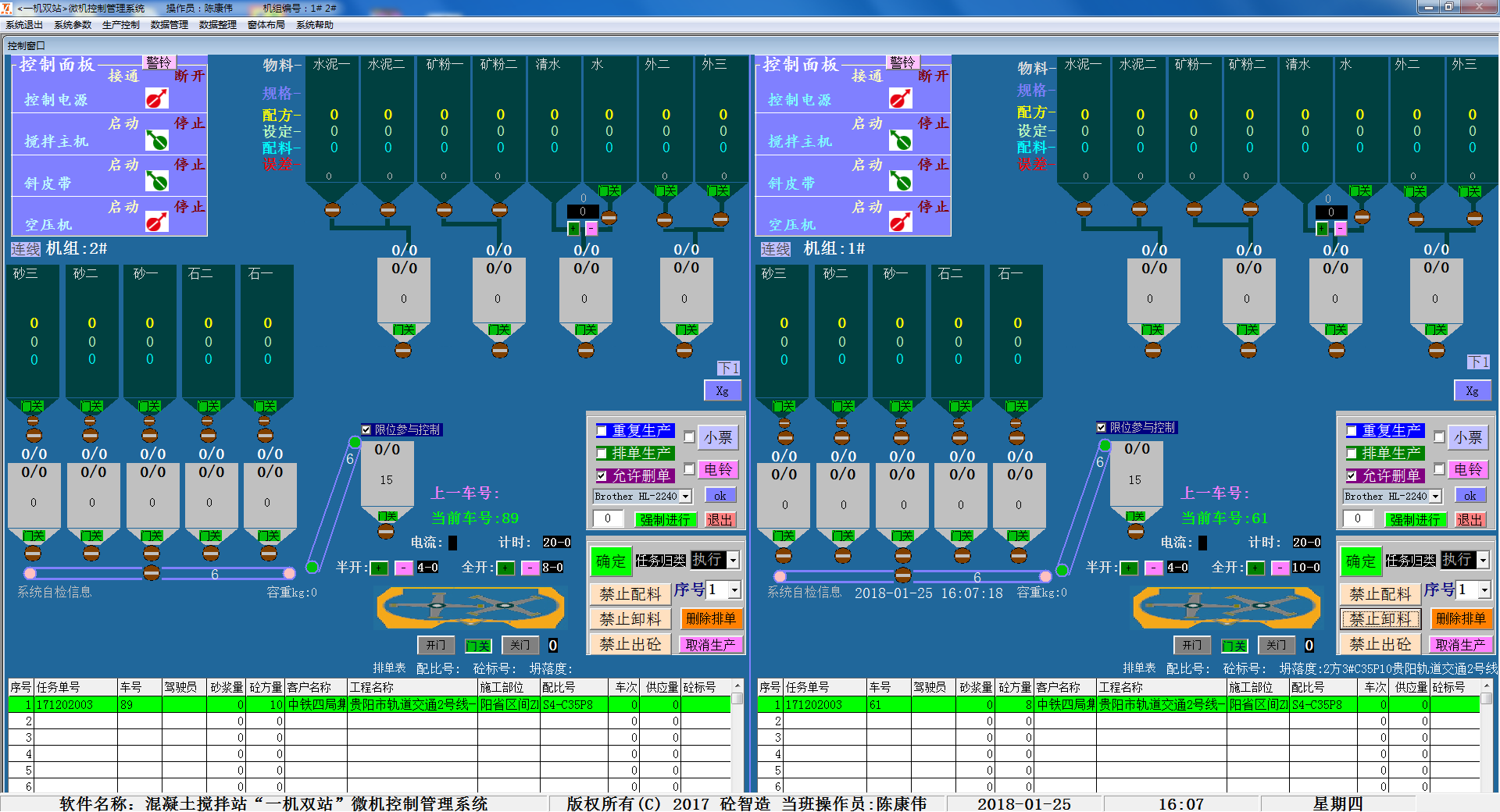 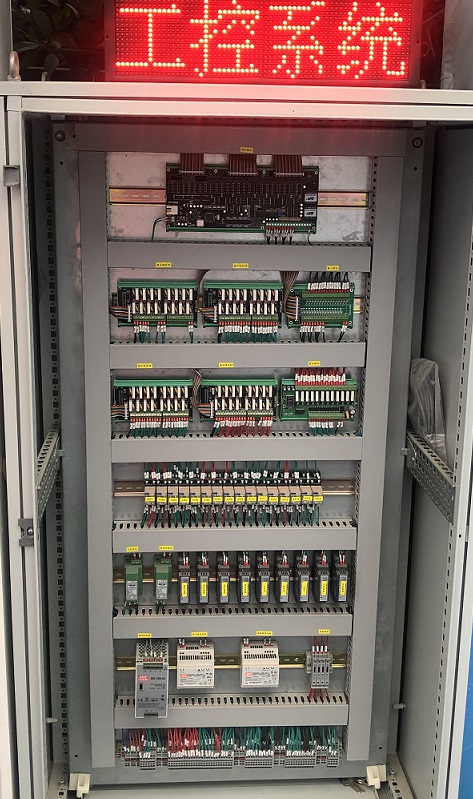 砼智造质量监控系统—集设计、配比、取样、养护、数据采集、实验报告及实验室综合管理于一体，产品全生命周期质量可评价、可追溯。
自动上传压力试验机
智能配比
自动生成
质量保障
智能评价
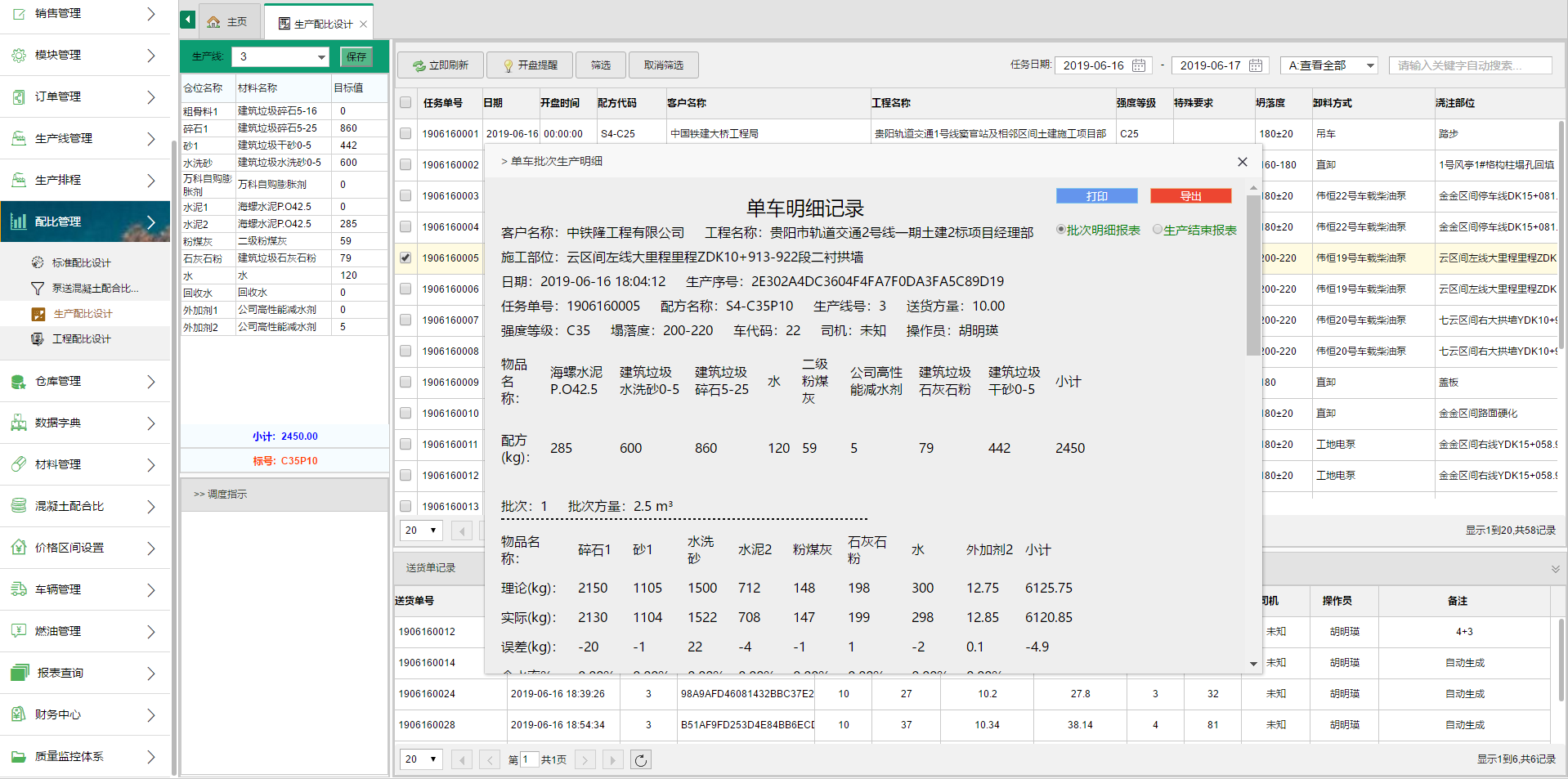 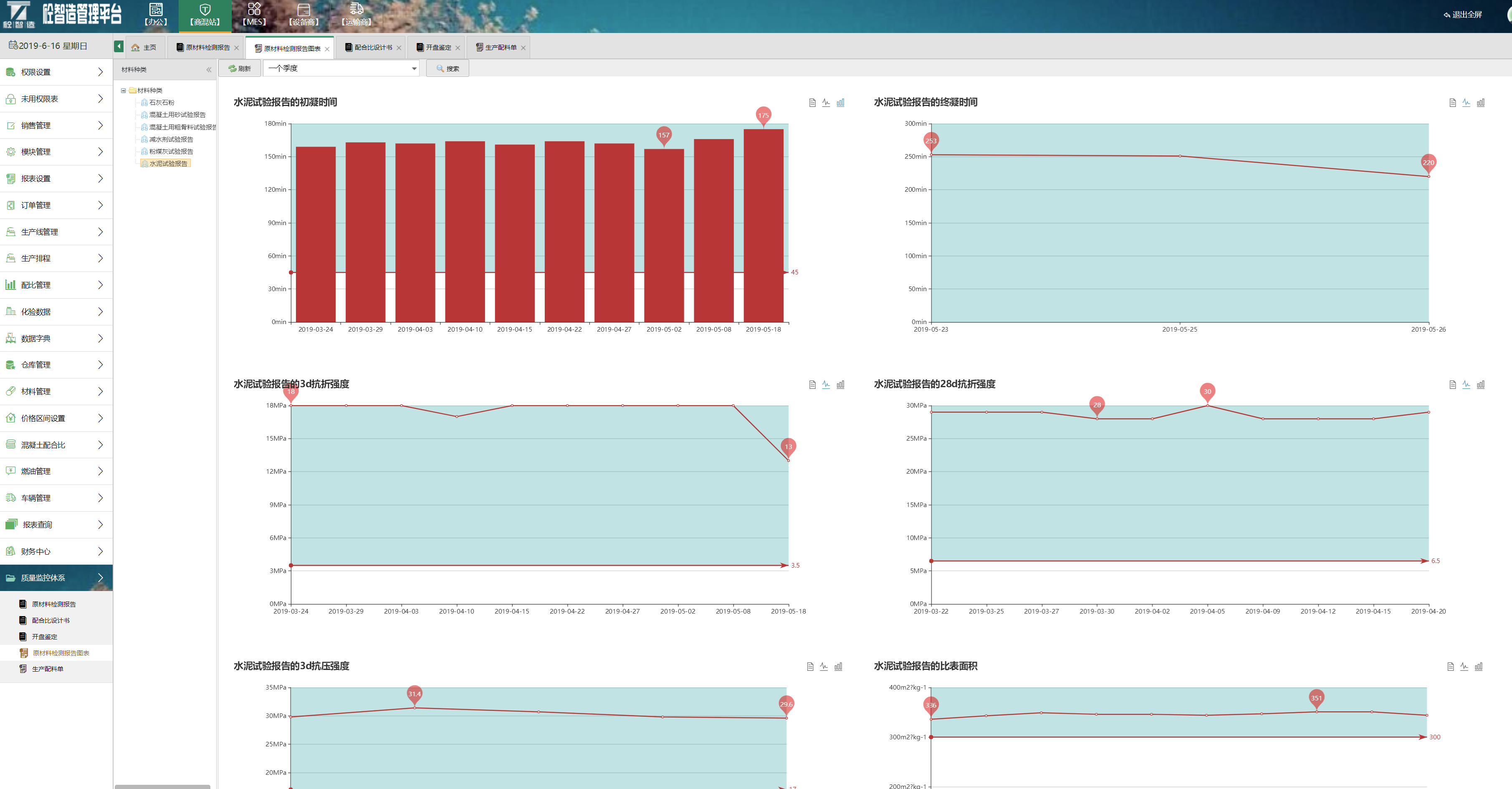 砼智造质量监控系统—试块植入芯片，检测数据实时上云，生成检验数据和智能分析图表，为工程监理、质量评价、项目验收等提供数据支撑。
自动上传压力试验机
自动上传压力试验机
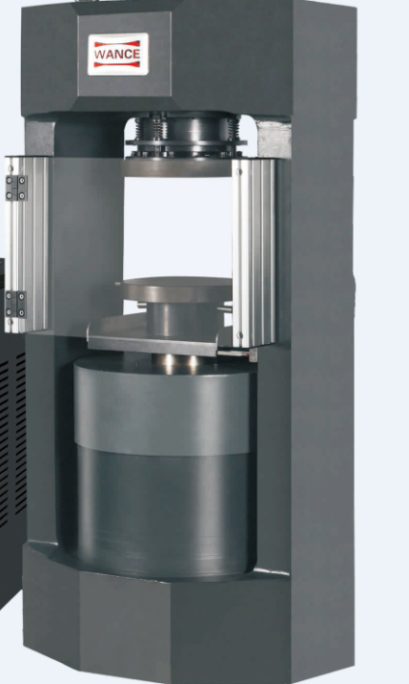 一物一码
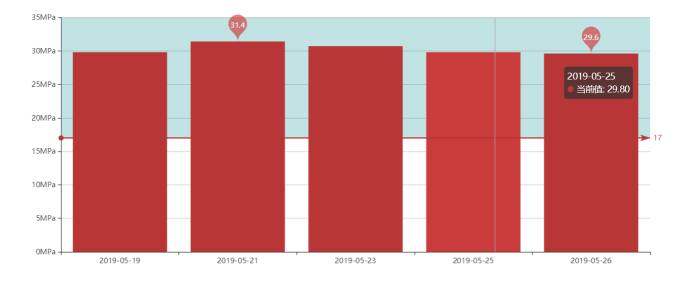 智能识别
自动上传
真实有效
砼智造无人值守地磅系统—结合APP、ERP智能识别车辆和物品，完成过磅计量的全程监控，计量数据实时上云，实现仓库管理智能化。
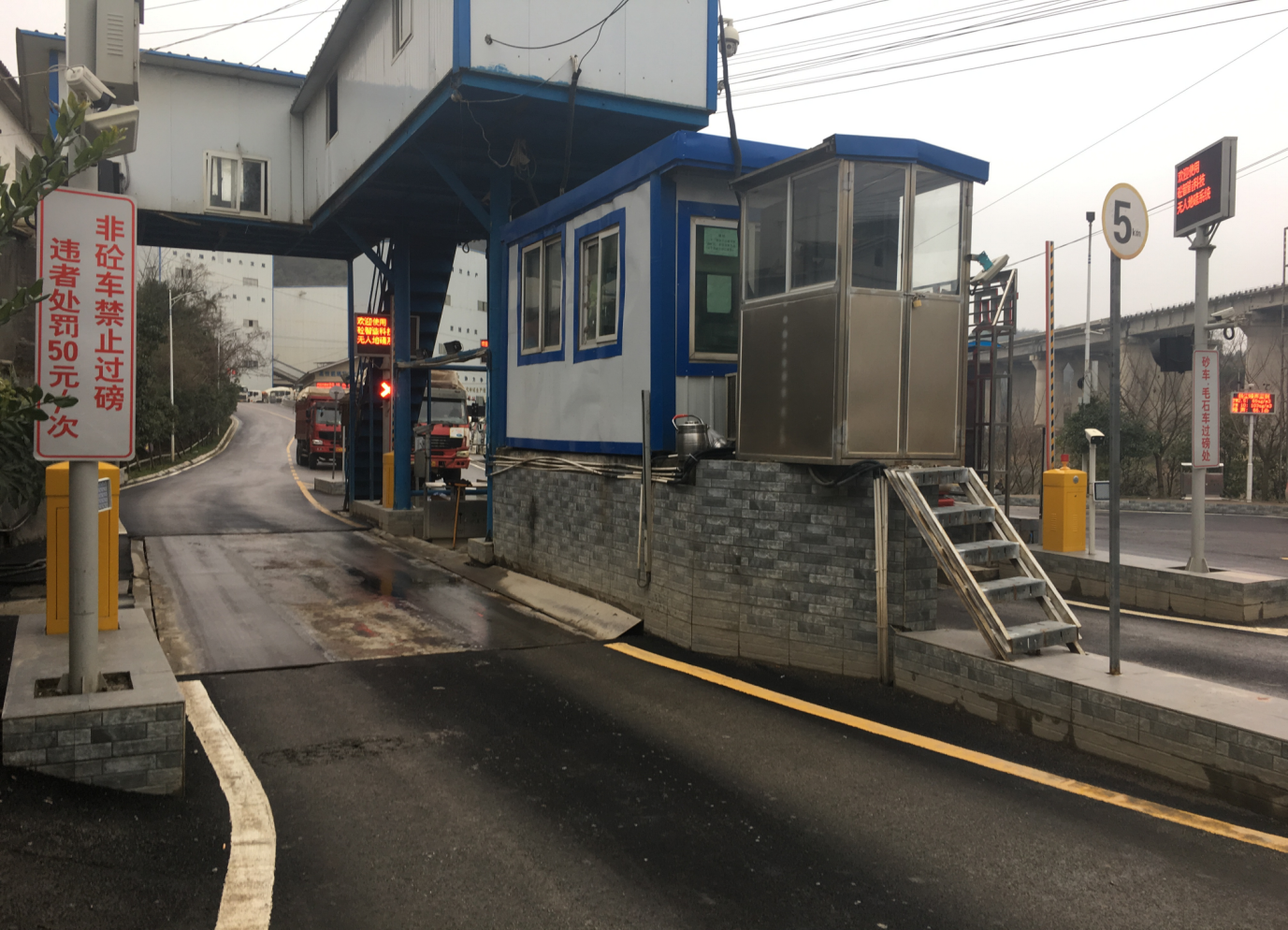 无人值守


自动识别 


动态密码


数据上云
砼智造无人值守地磅安全上料系统—采用智能动态密码+终端密码键盘+短信通知方式，监控仓位预警及压力值，防止“打错料”、“打冒仓”，保障仓位及库存数据准确，实现无人值守，保障作业安全。
无人值守        自动识别        动态密码        数据上云
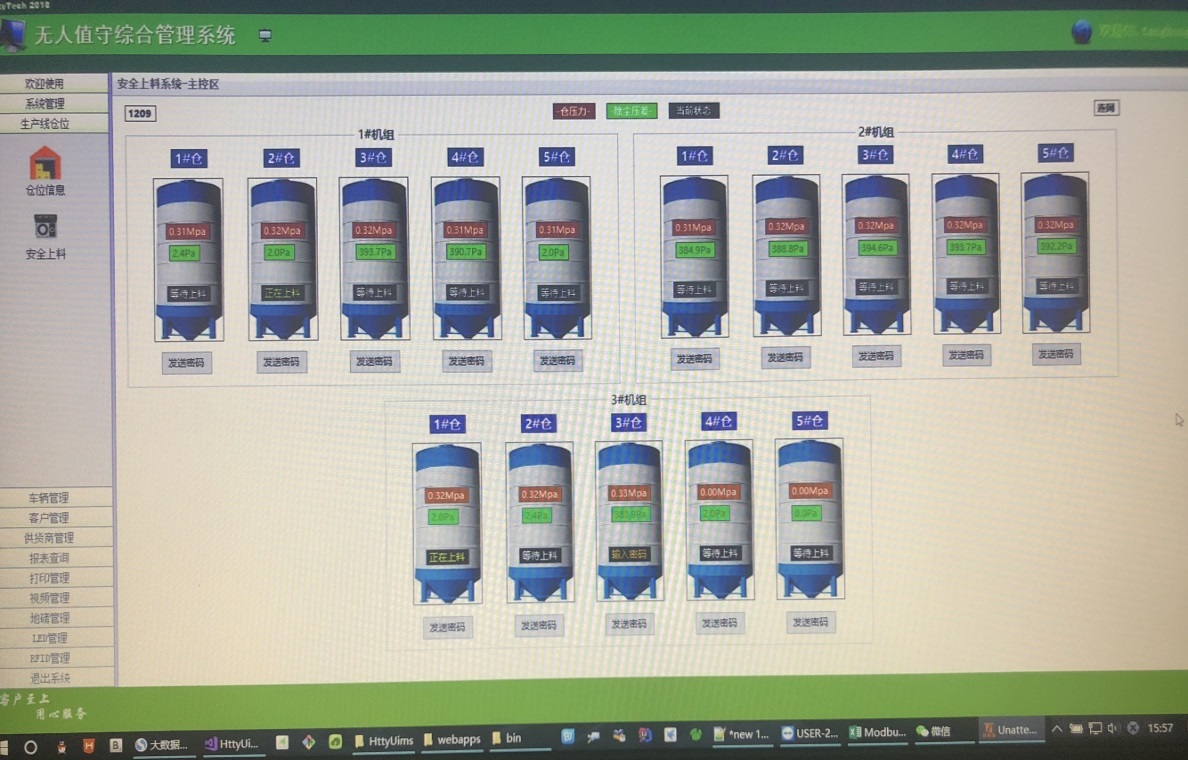 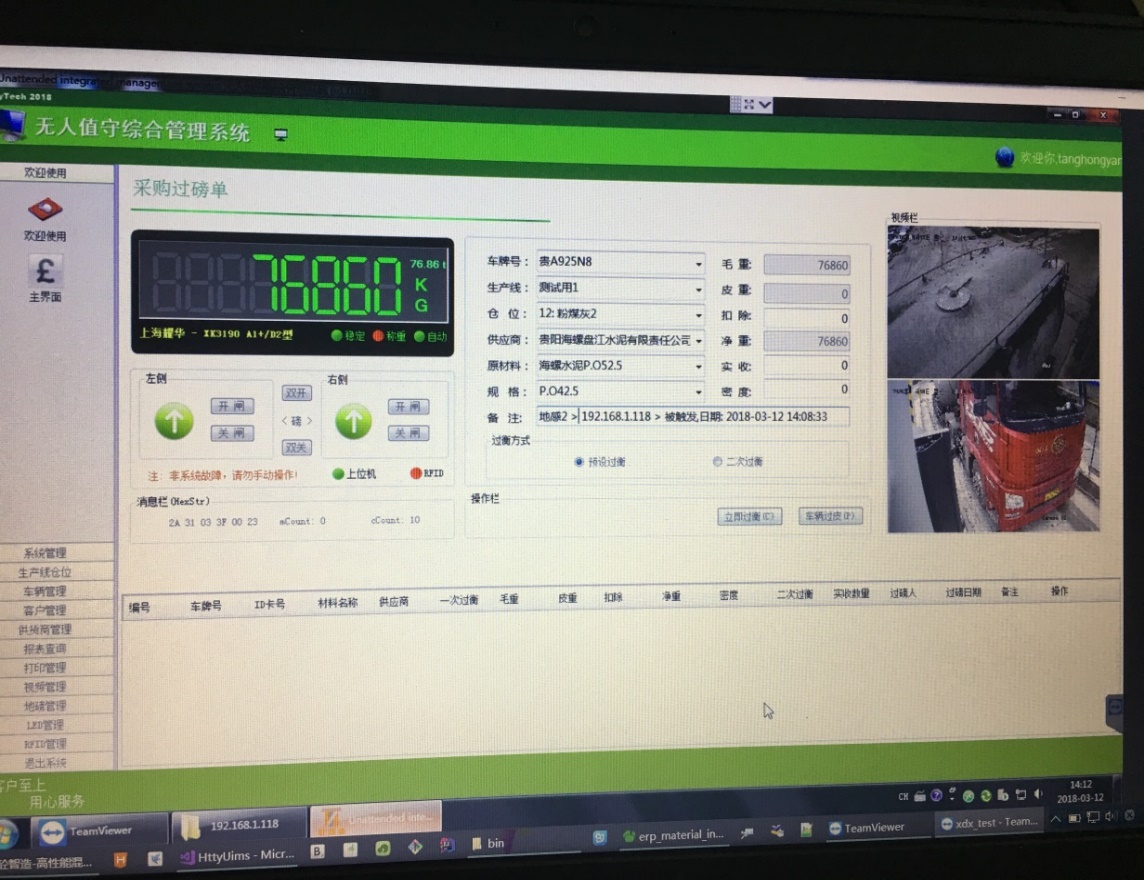 砼智造无人值守地磅安全上料系统—硬件设施
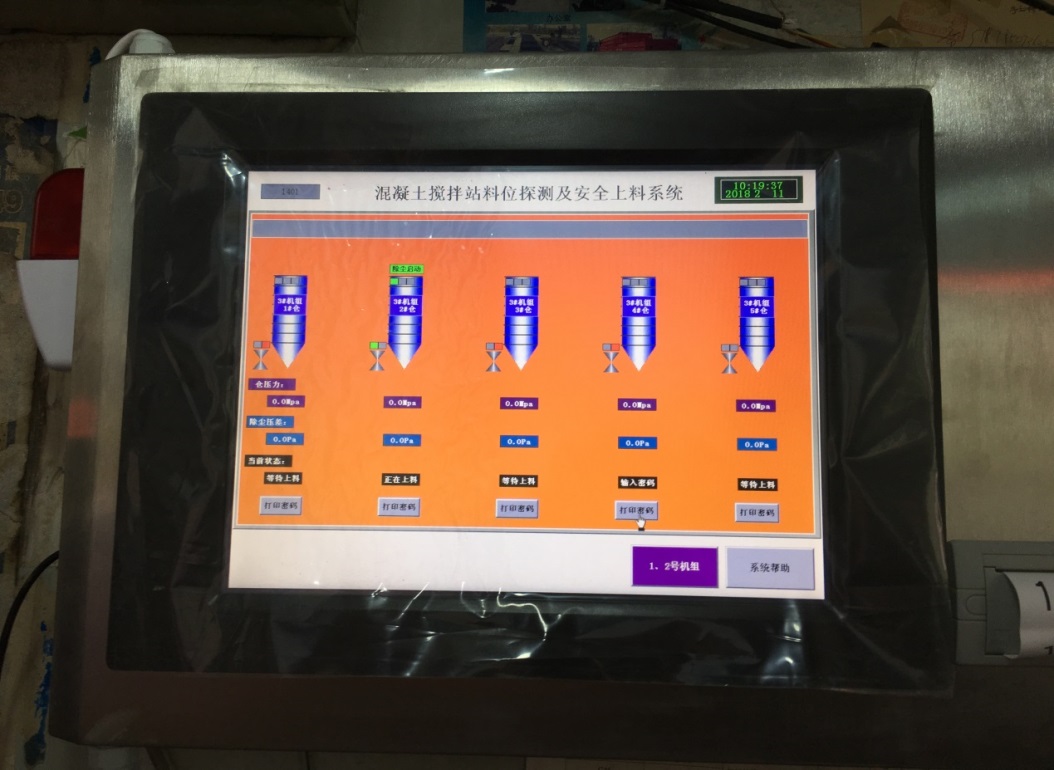 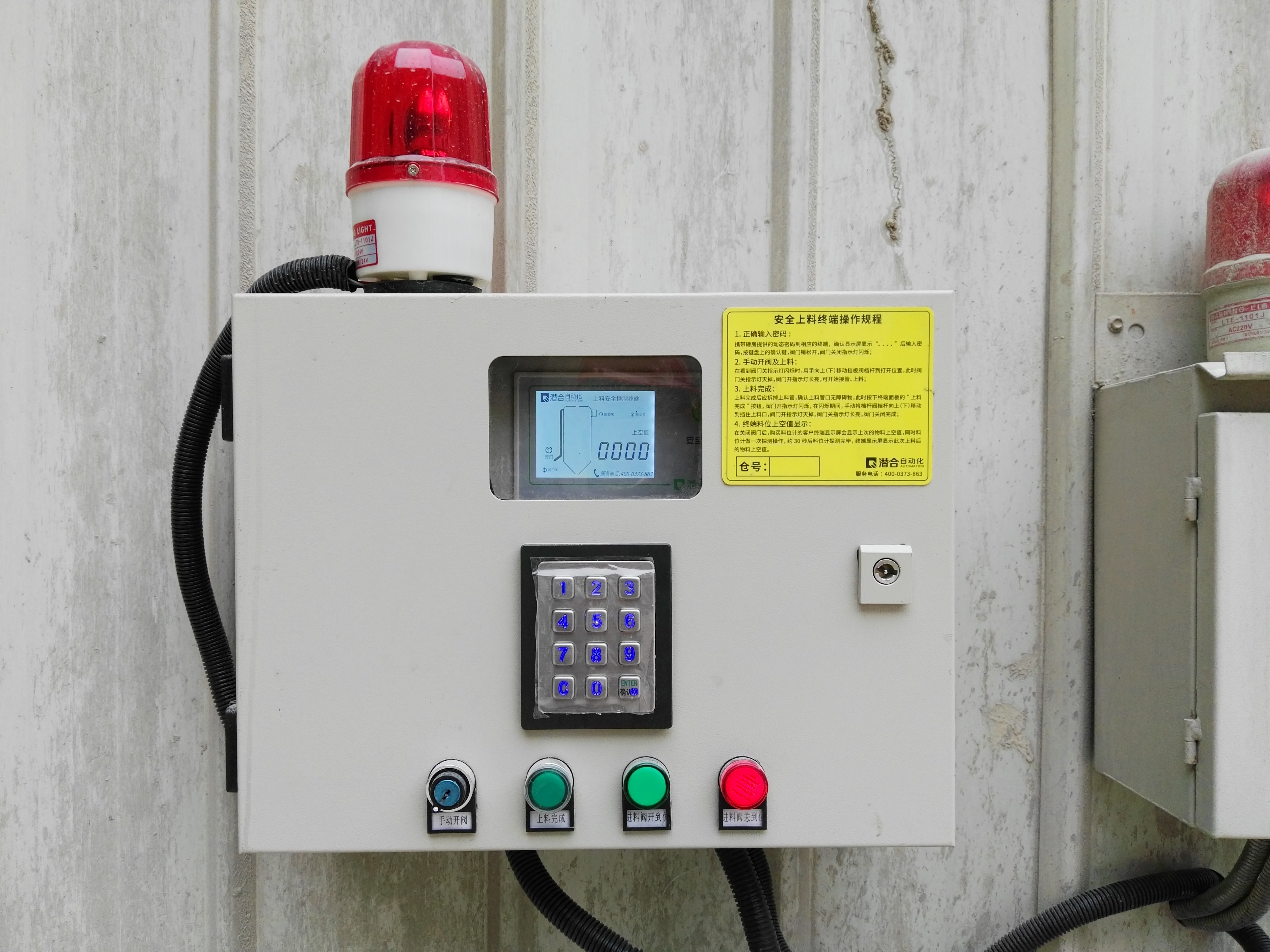 无人值守


密码解锁


无线传输


仓位报警
砼智造物流管理车辆排队系统
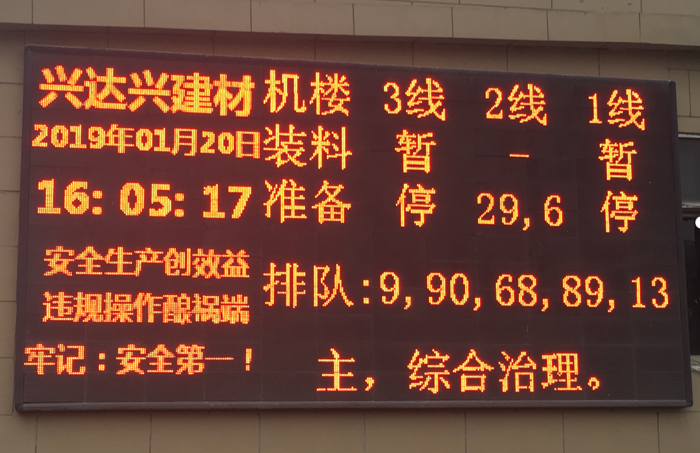 RFID识别


自动排队


熄火等待
砼智造物流管理系统— MES排程生产的同时智能生成物流计划，通过智能终端结合数字地图引导车辆配送，实时监控车辆的运行轨迹和驾驶员的操作行为。
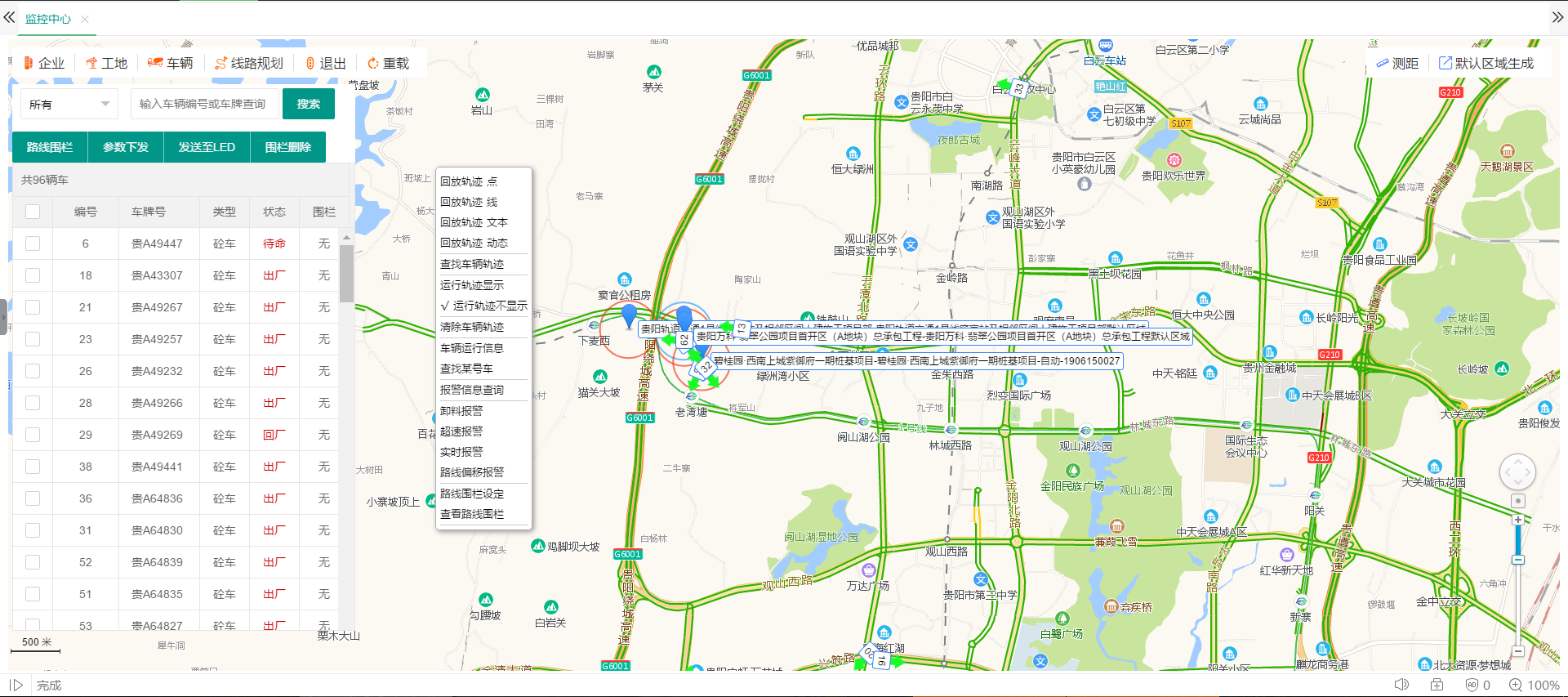 在线监控


轨迹追溯


GPS/北斗
双模
砼智造物流管理系统——GPS北斗双模
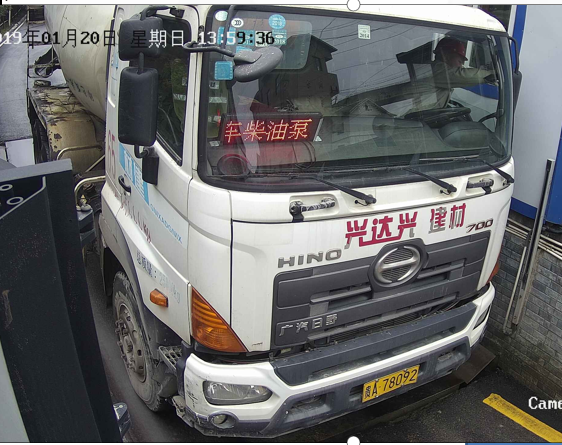 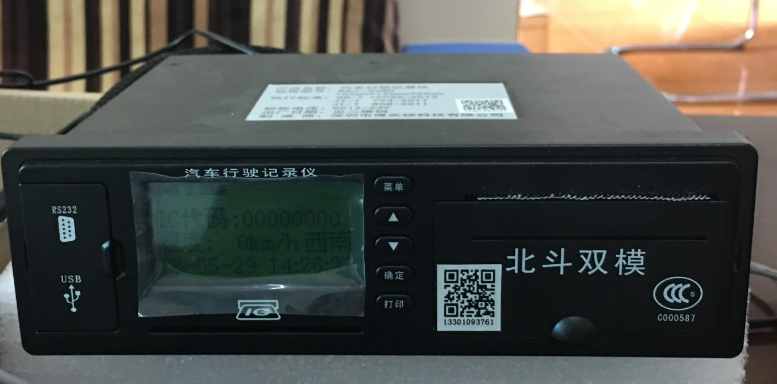 在线监控


轨迹追溯


精准卸料
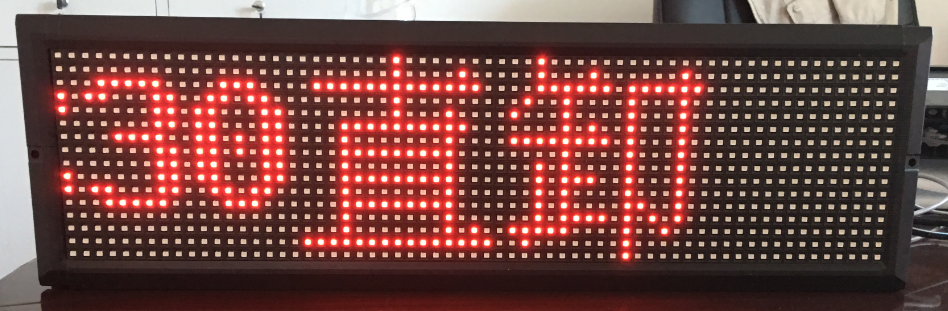 砼智造无人值守油站系统—使用IC卡或微信扫码实现油站无人值守，数据实时上云，智能油耗汇算，杜绝管理漏洞。
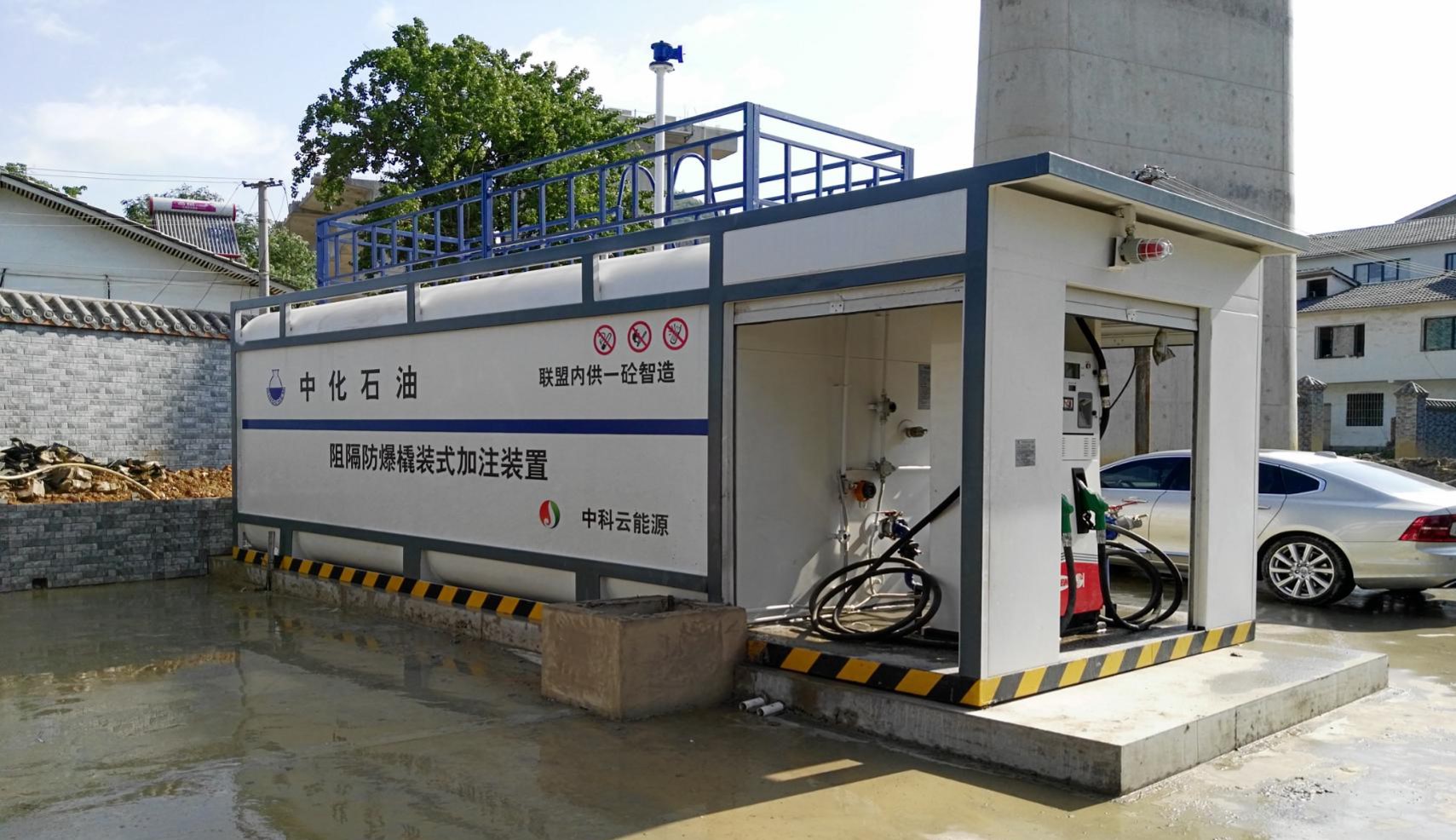 无人值守


数据上云


统计汇算
油质监控
砼智造环保监测系统—监测设备通过物联网技术连接上云，实时监测厂界粉尘、噪声及温度、湿度、风向、风力等环境数据，智能控制环保设备运行，强化企业的绿色生产组织，有效应对环境因素对生产的影响。
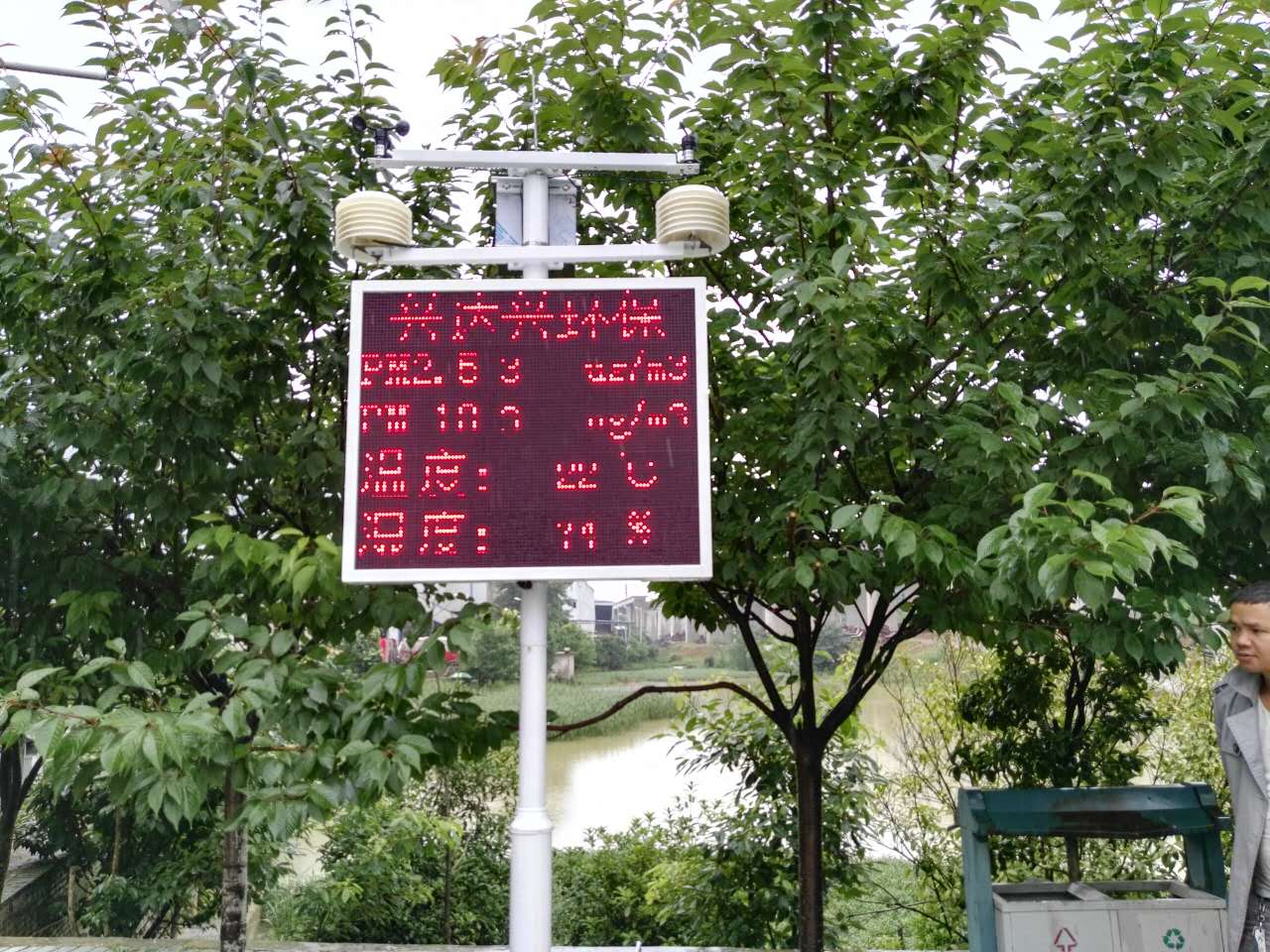 实时监控


粉尘噪声


风力风向


温度湿度
砼智造——环保监测系统
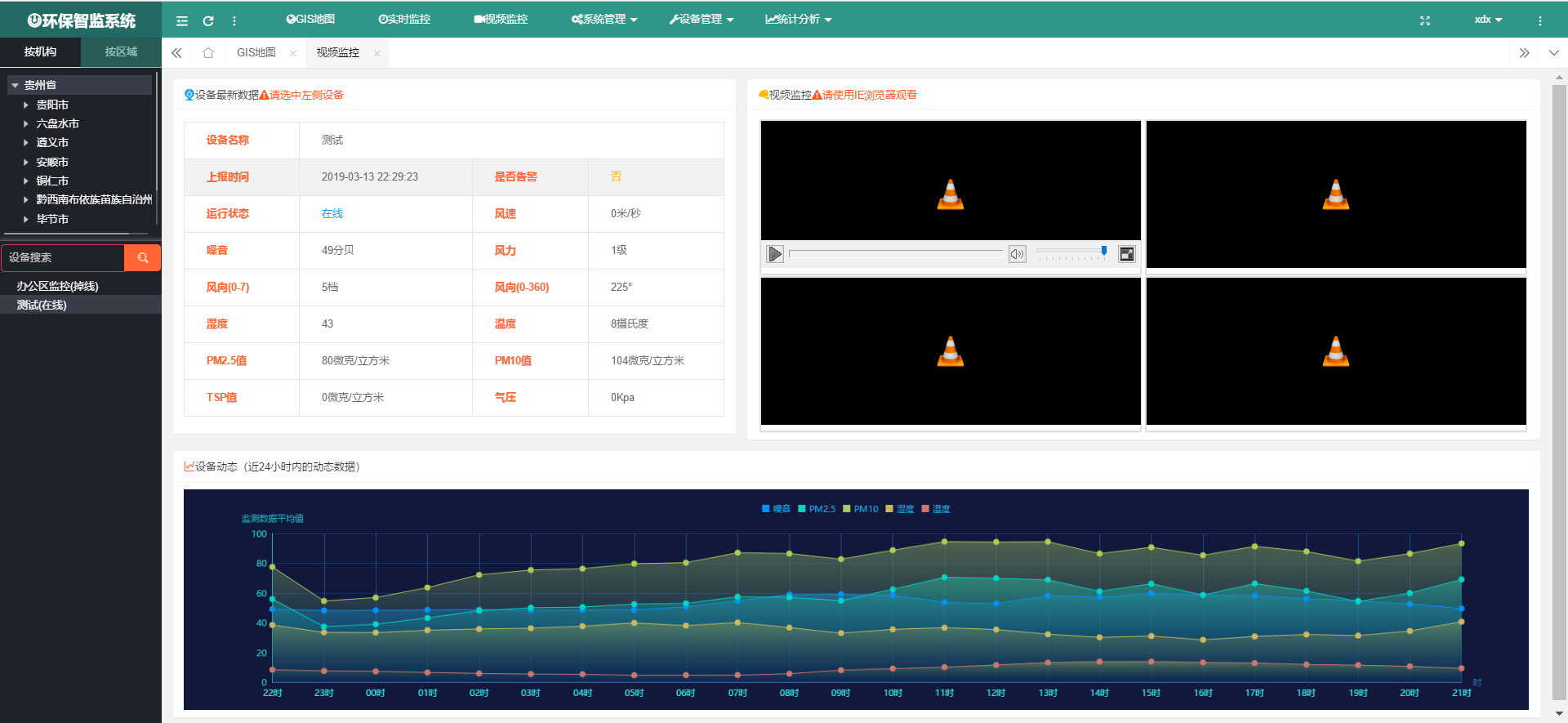 实时监控


粉尘噪声


风力风向


温度湿度
砼智造——智慧工地管理系统
全面覆盖采集、立体化监管
塔机安全智能监控
塔机高点智能视频
扬尘噪声
三级巡检
环境
质量
掌上巡检
智能在线监测
安全
点面结合，一览无遗
安全
超载运行，违规操作
作业不规范
塔机维保过期
一文一码、一人一码，一机一码，扫码即识

二维码应用
人
车
安全
智能识别，主动防盗
劳务实名制
车牌识别
人脸识别
智能监控
物
安全帽识别
黑名单车辆，禁止入场

工地 出入口
智能工厂平台链接
www.tzzcloud.com
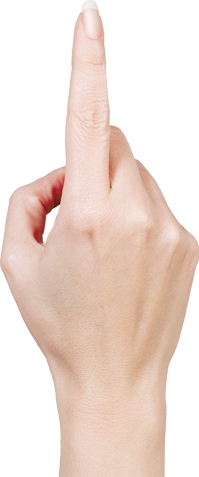 砼智造-智能工厂管理系统
生产管理
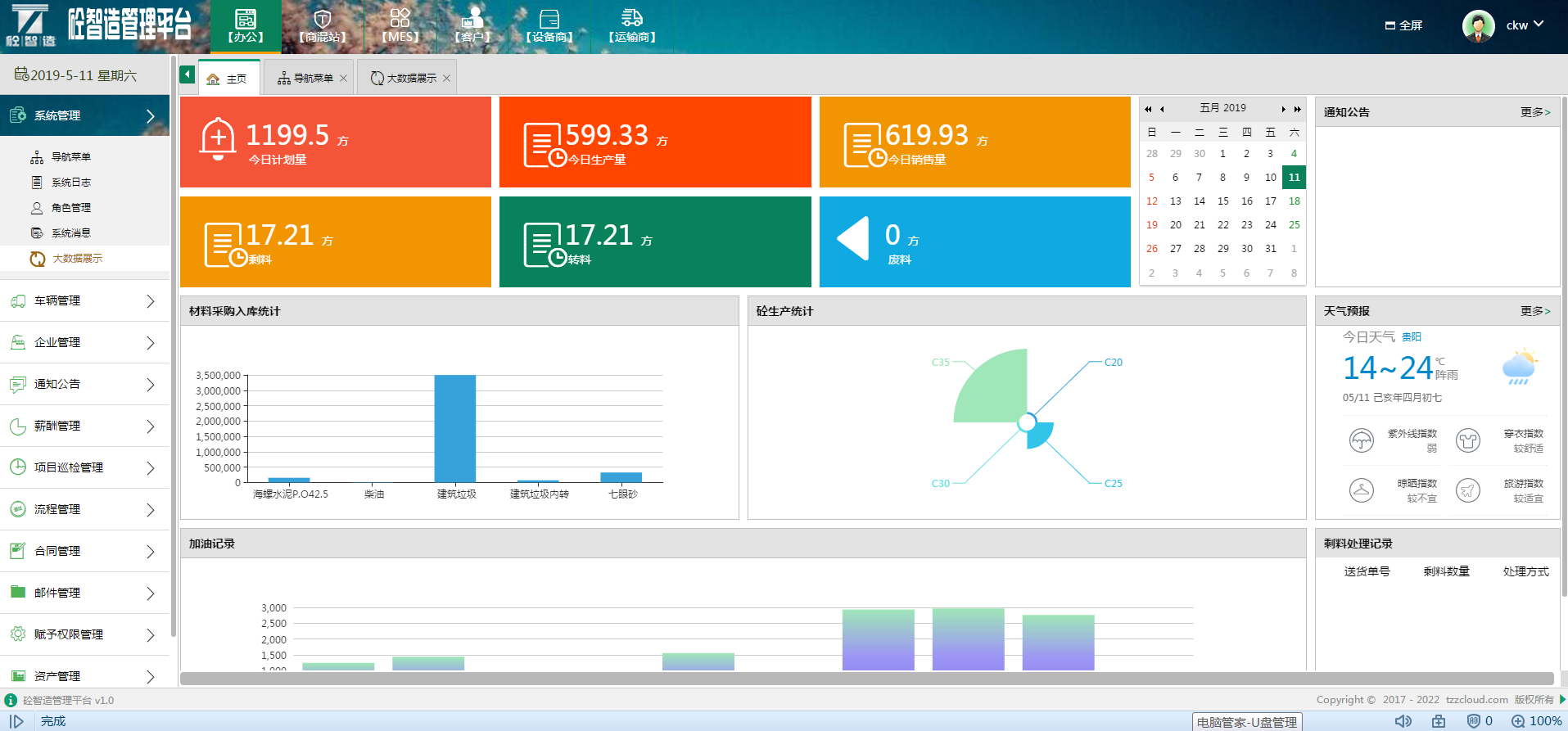 砼智造-智能工厂管理系统
订单管理
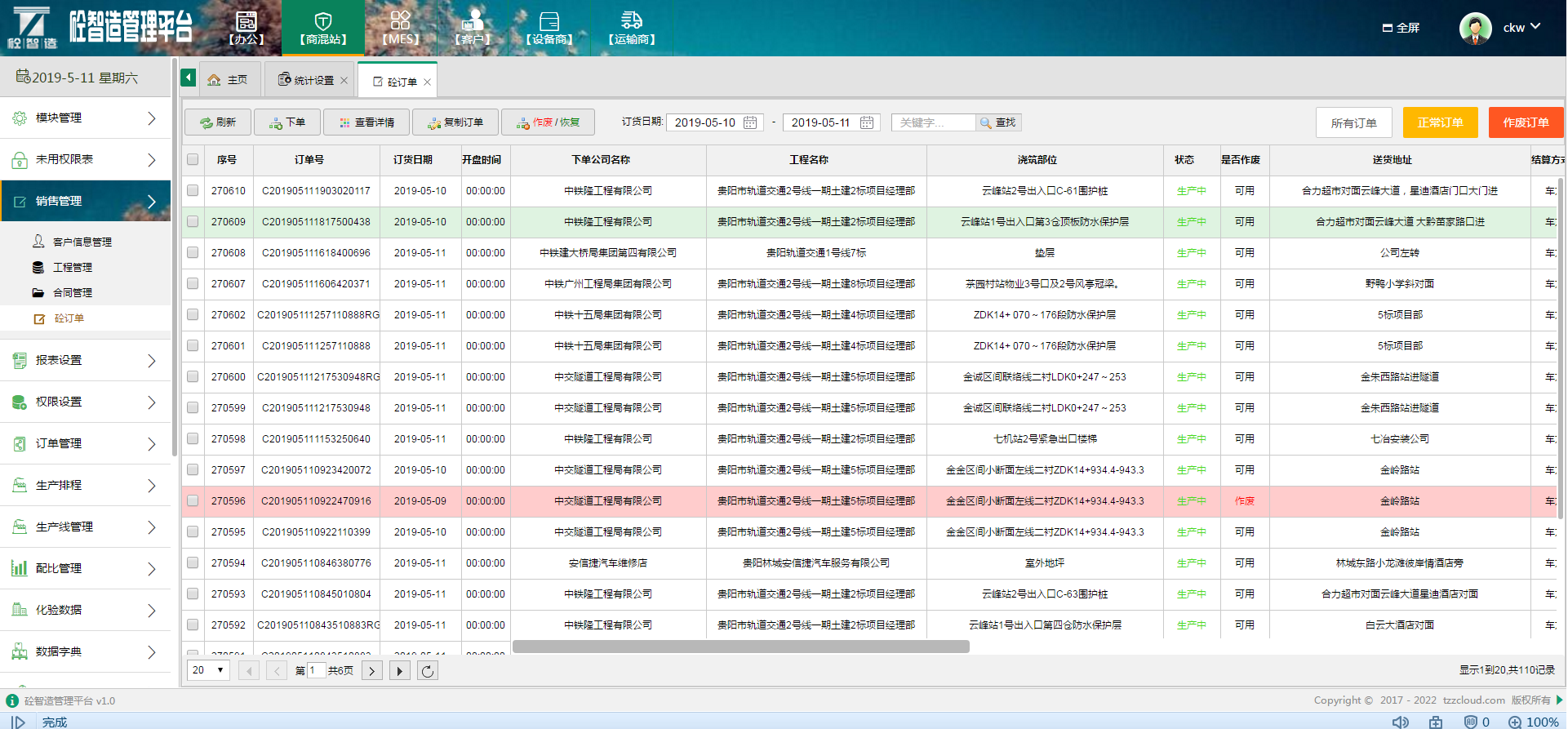 砼智造-智能工厂管理系统
排程管理
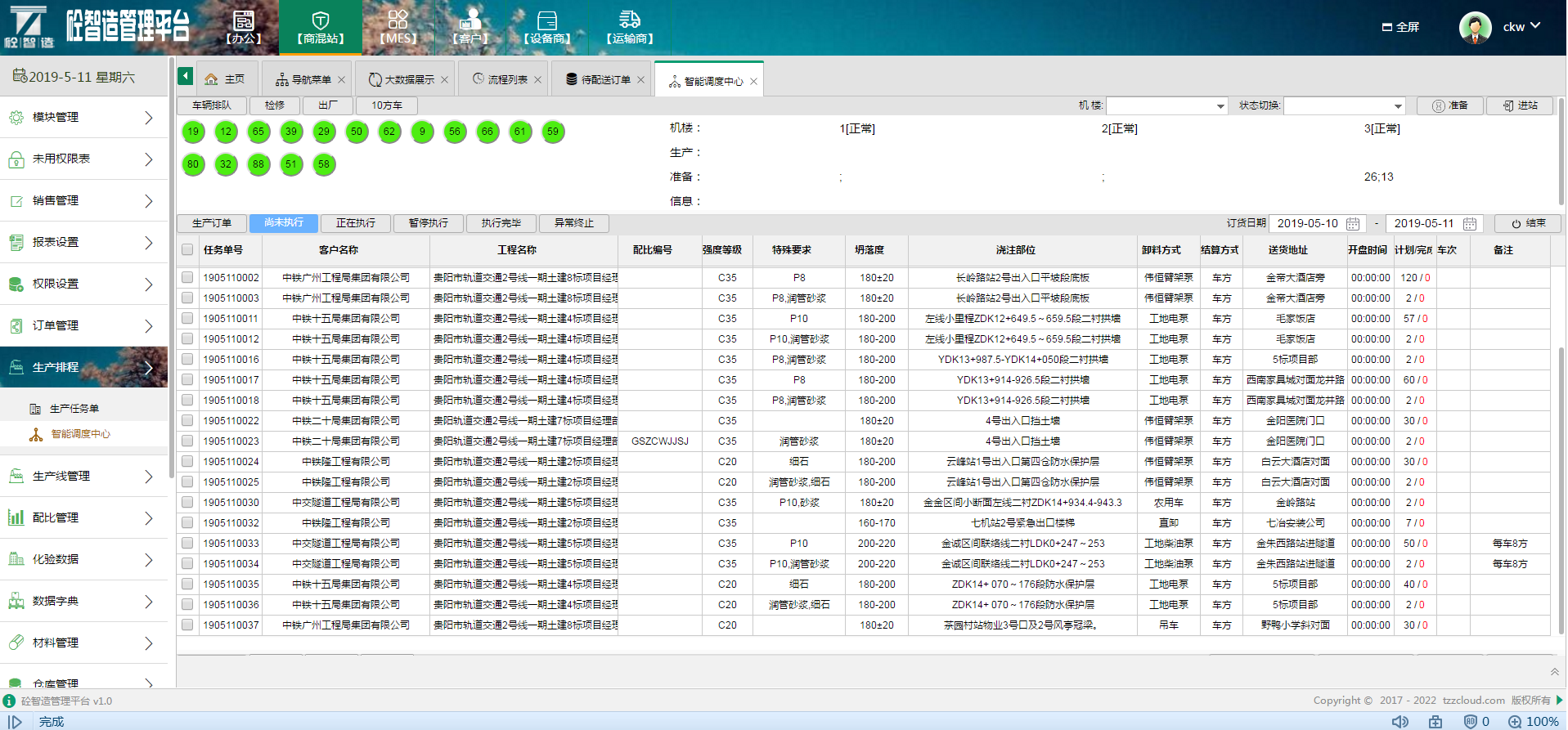 砼智造-智能工厂管理系统
配合比管理
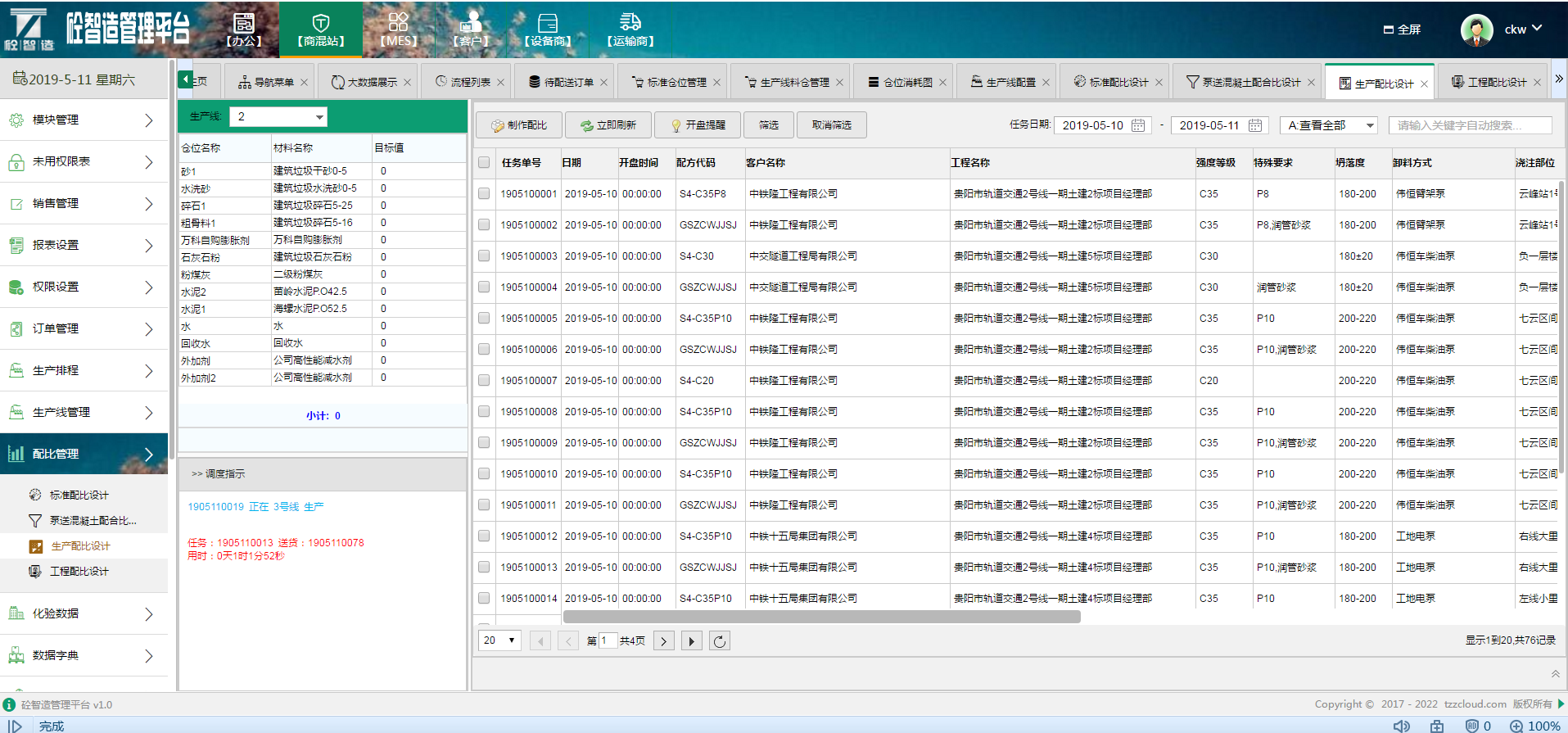 砼智造-智能工厂管理系统
生产统计报表
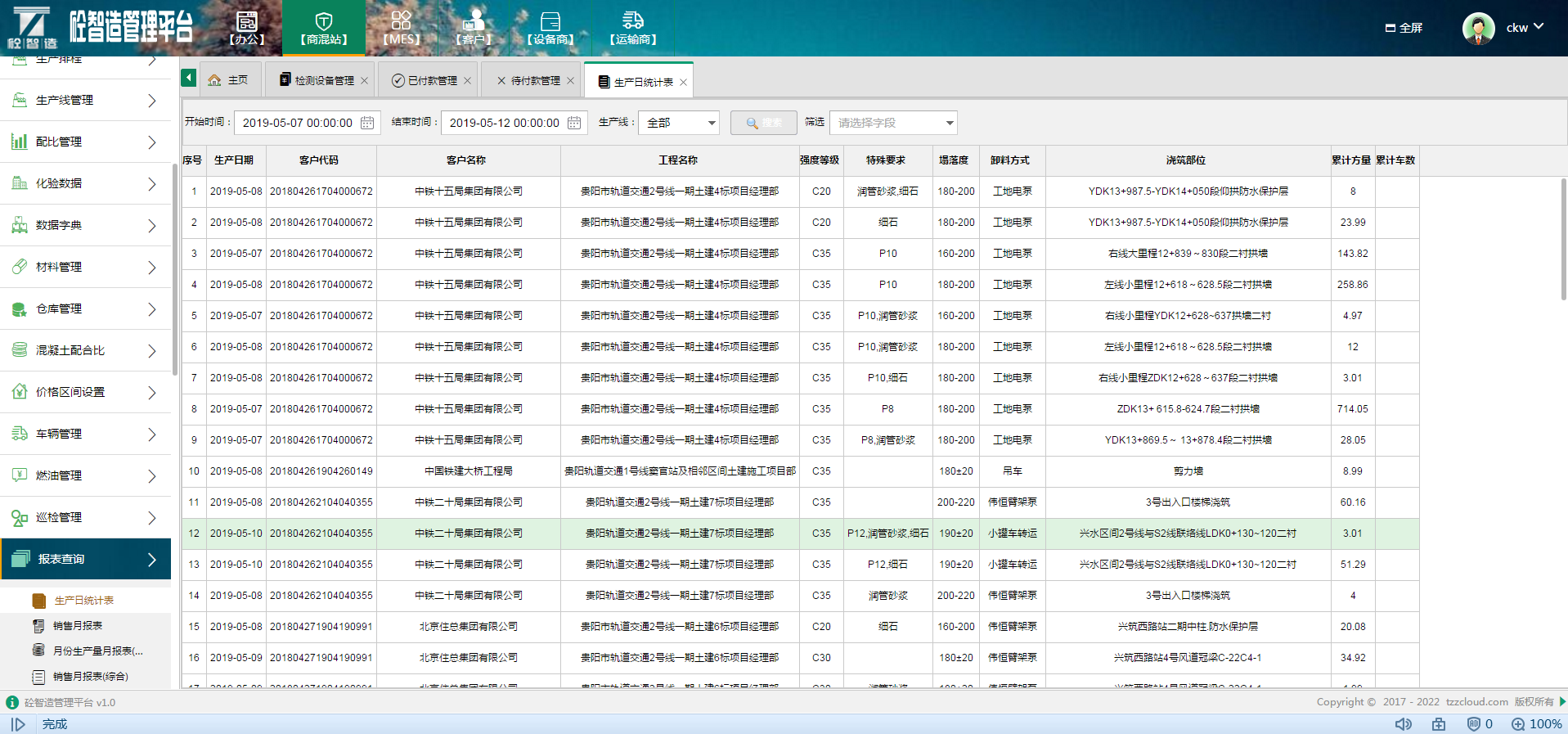 砼智造-智慧工地系统
智慧工地管理
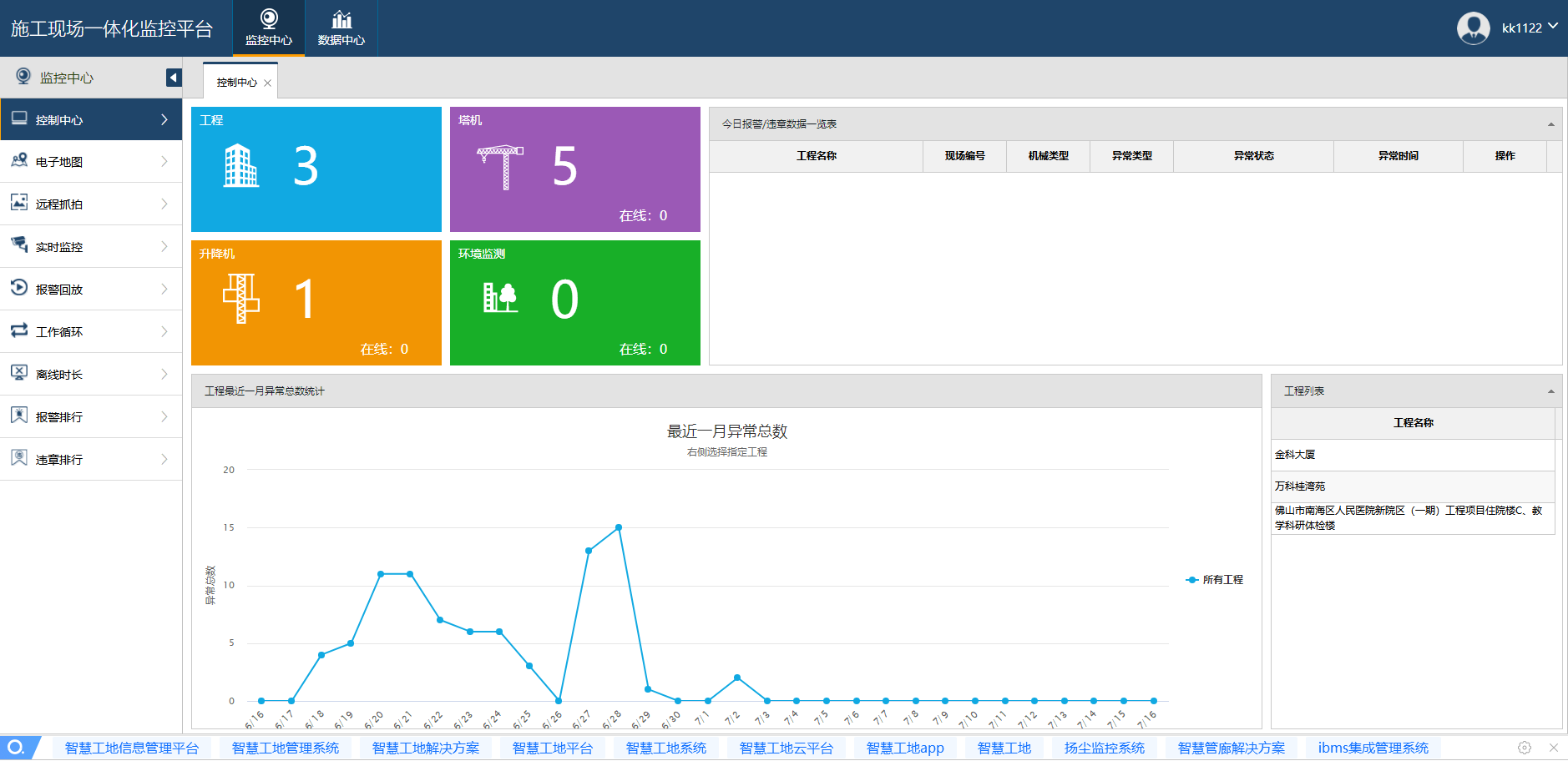 砼智造-应用场景
砼智造硬件展示中心
砼智造集成控制中心
砼智造大数据培训中心
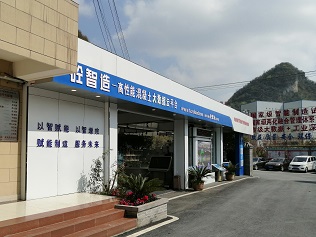 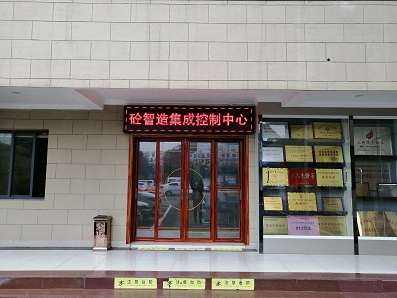 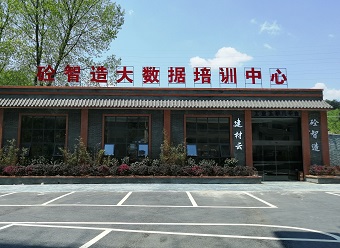 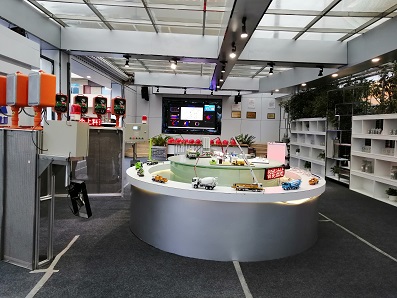 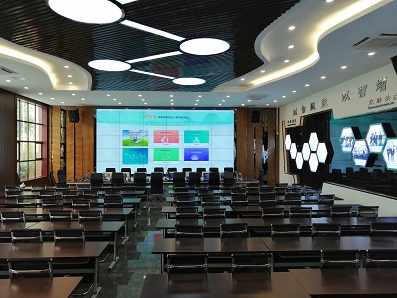 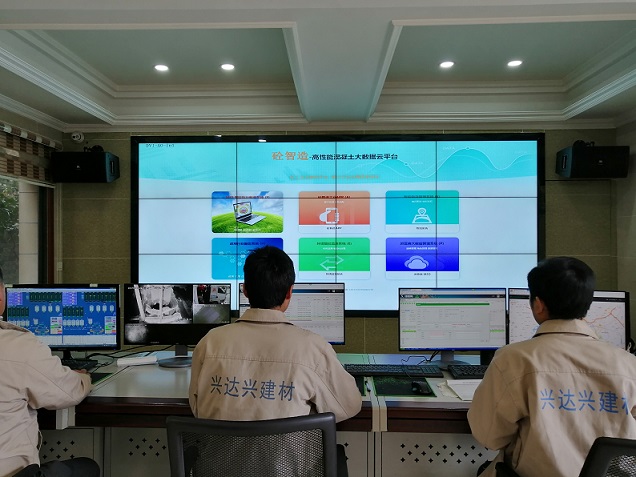 数据集成—汇聚行业数据，为政府监管与服务、行业统筹与发展、科研教学等         提供大数据服务。
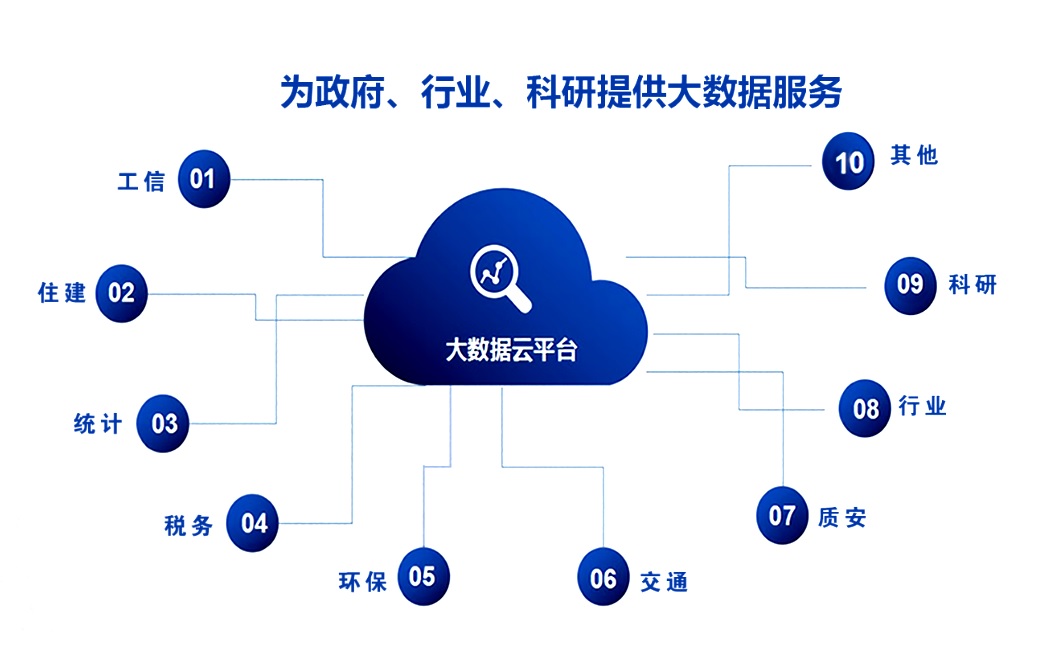 经济效益—通过产业链协同与平台资源共享，提高生产效率、优化制造成本，实现质量效益双提升。
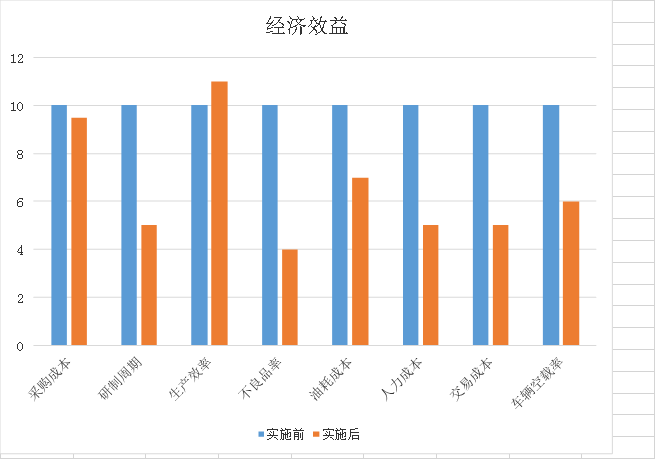 取得成果
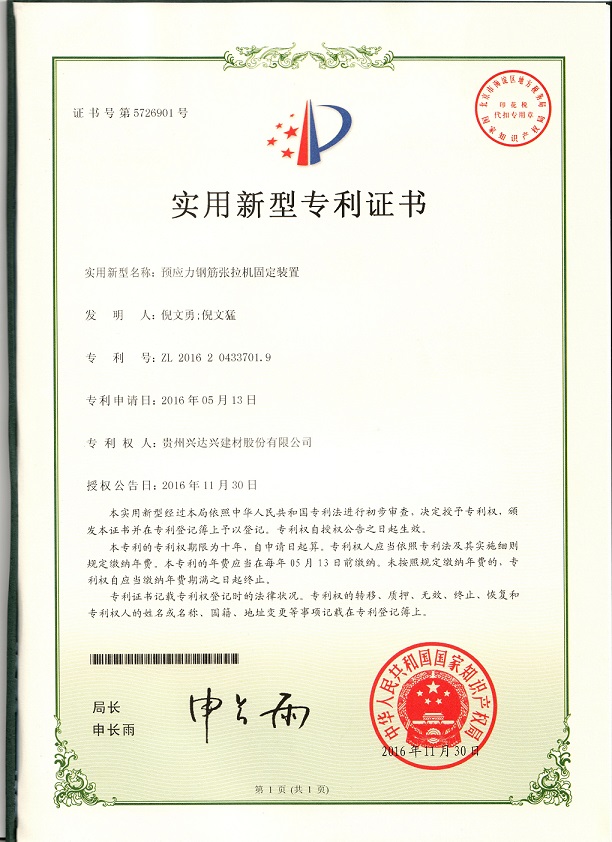 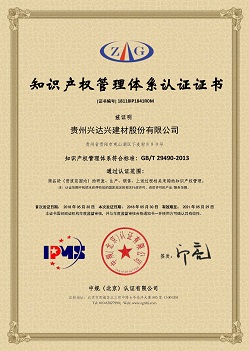 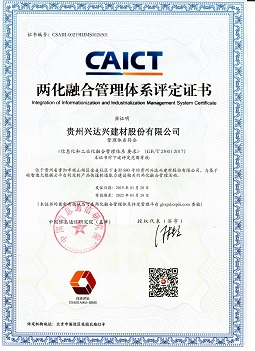 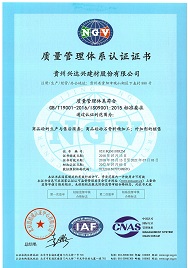 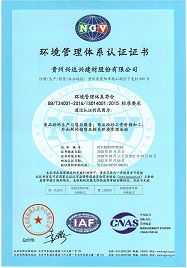 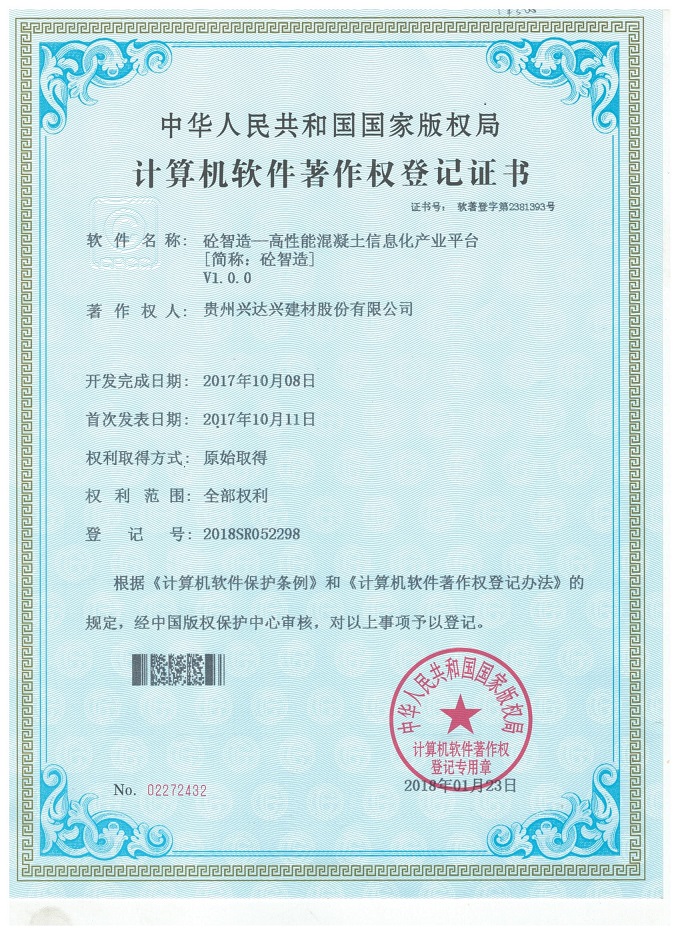 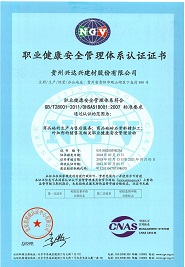 公司已获技术专利14项，软著12项。
取得成果
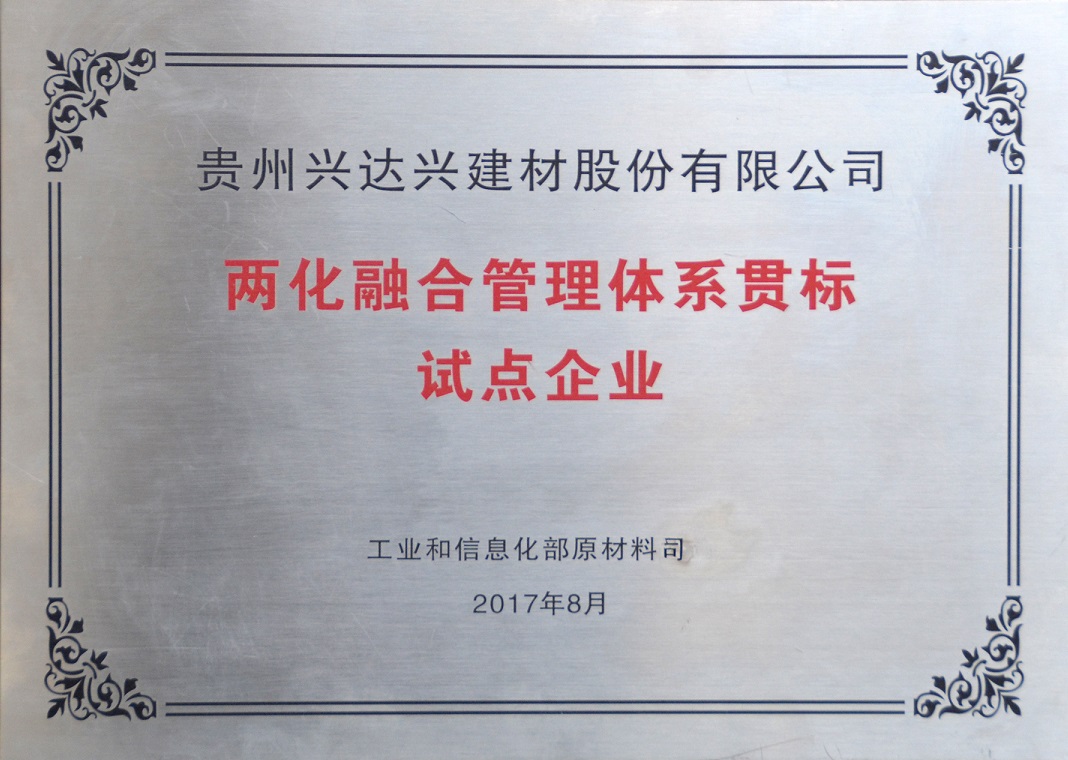 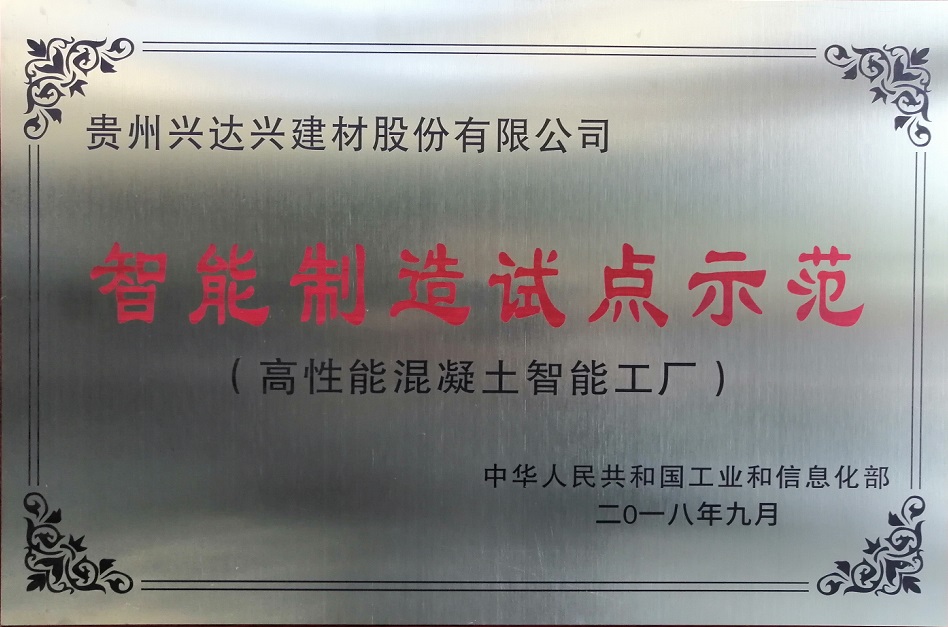 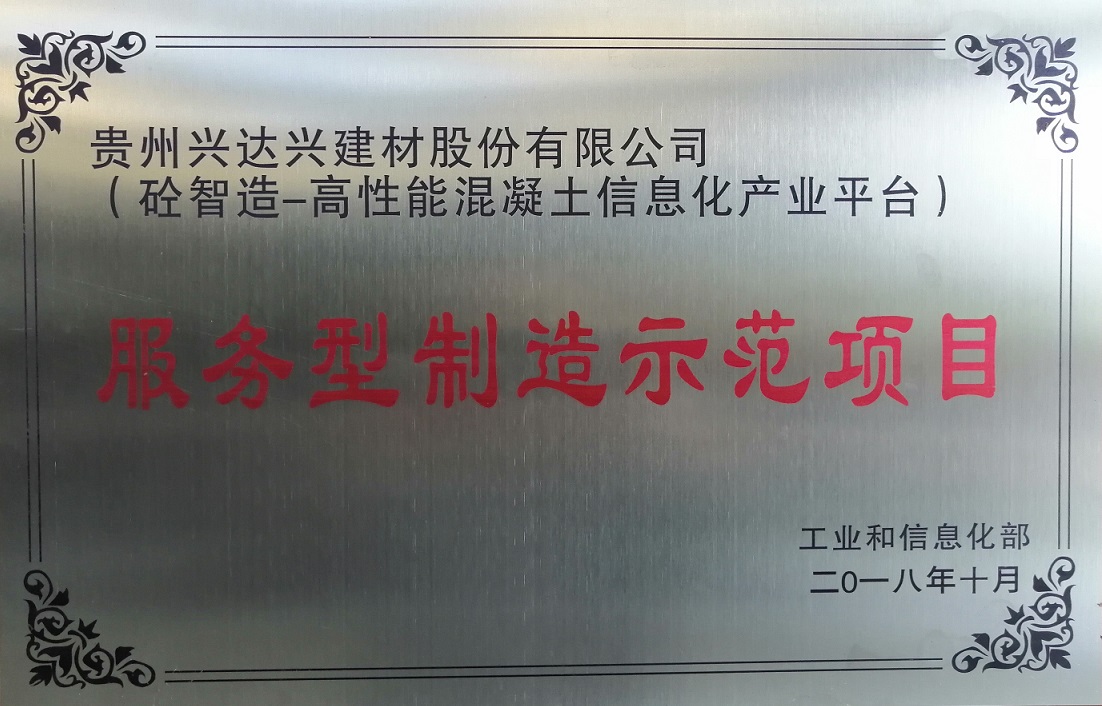 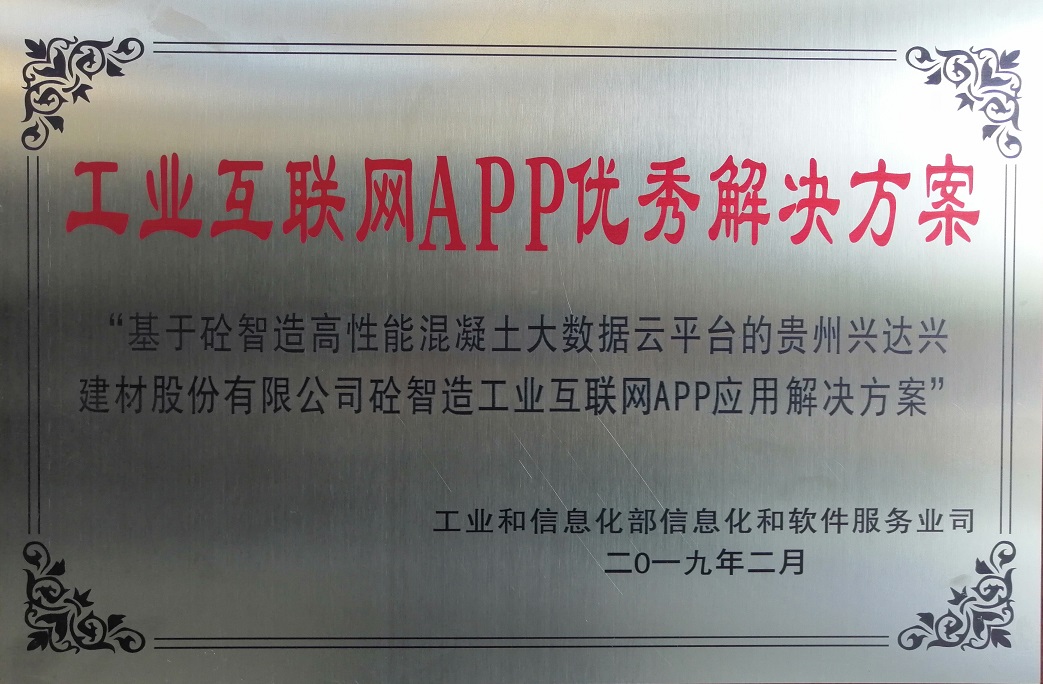 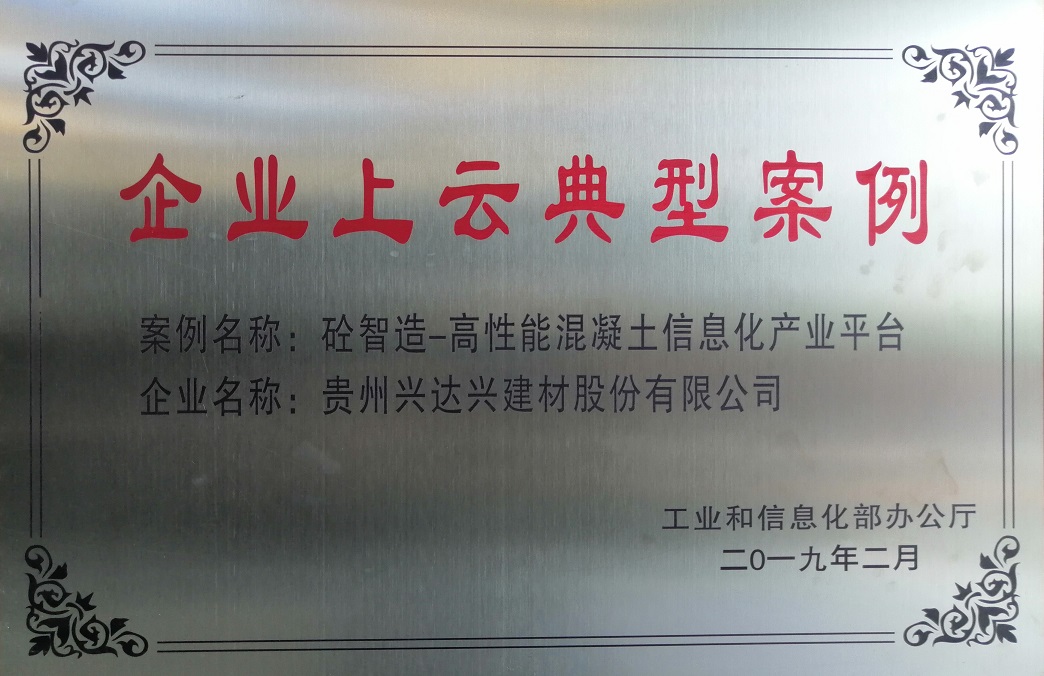 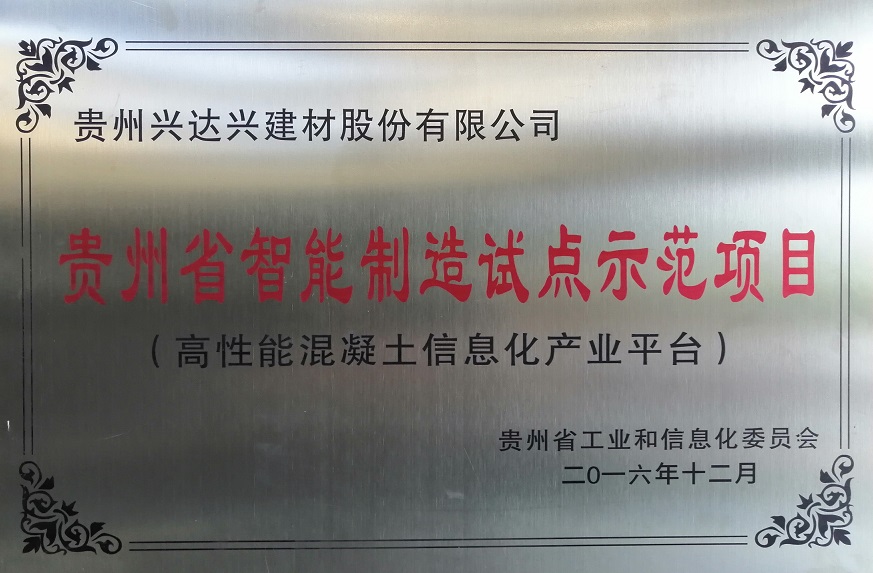 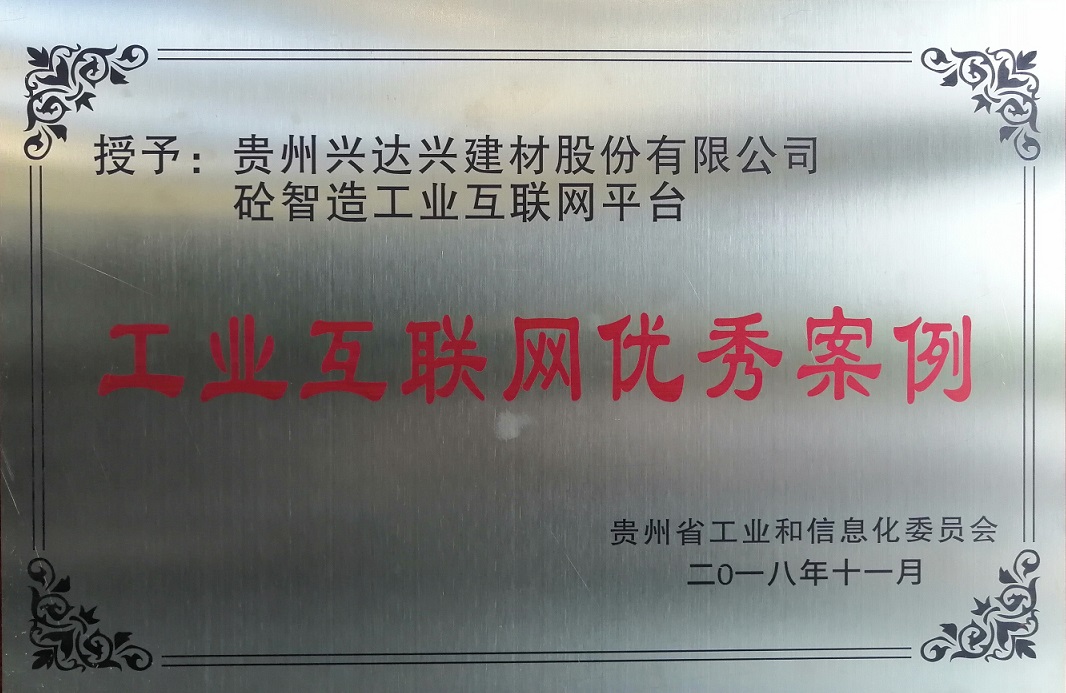 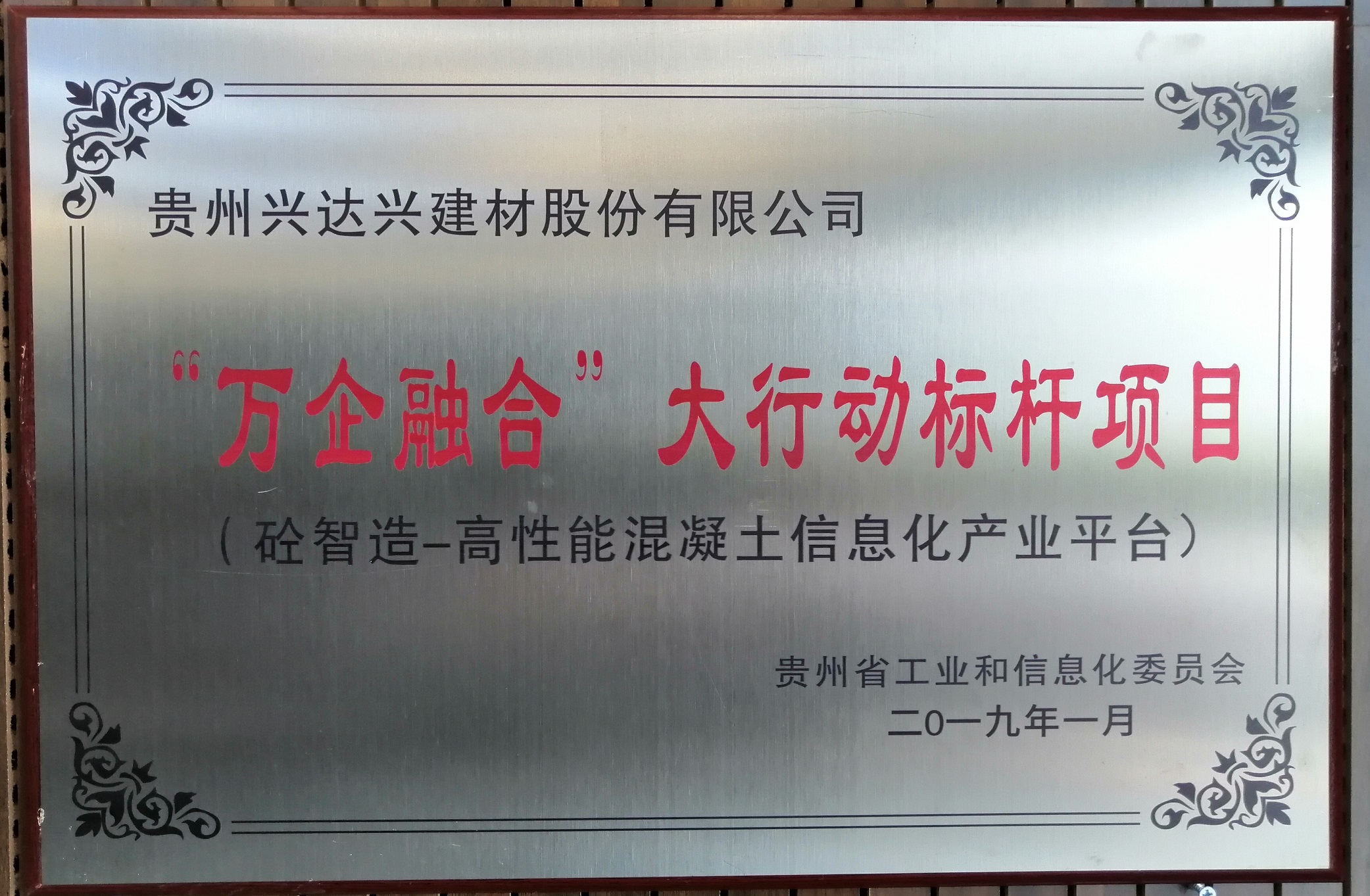 政府关怀
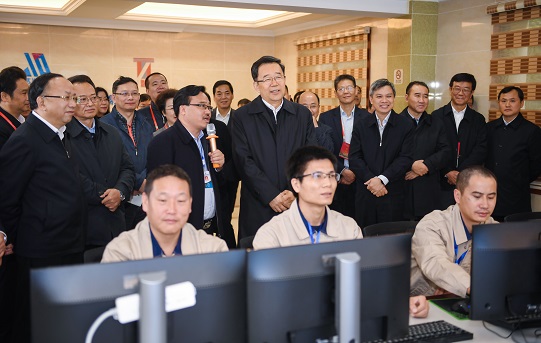 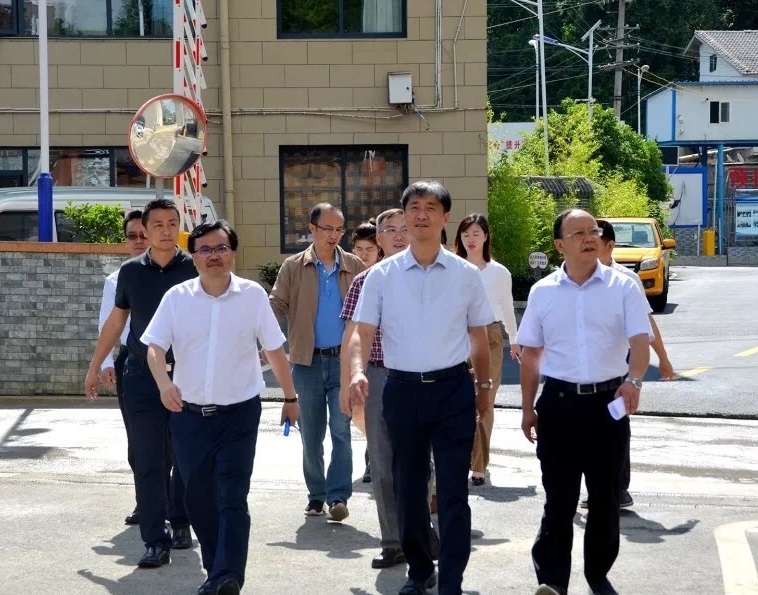 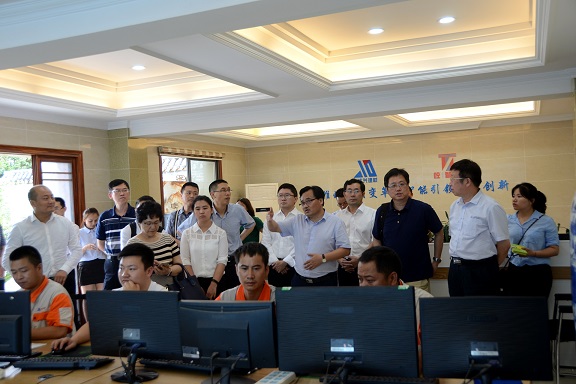 2018年7月，工信部原材料工业司陈恺民处长考察调研砼智造平台。
2019年6月，工信部原材料工业司副司长邢涛、省工信厅党组成员汪家强考察砼智造平台。
2018年10月，贵州省省委书记孙志刚现场观摩砼智造平台。
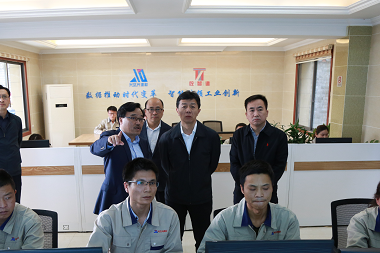 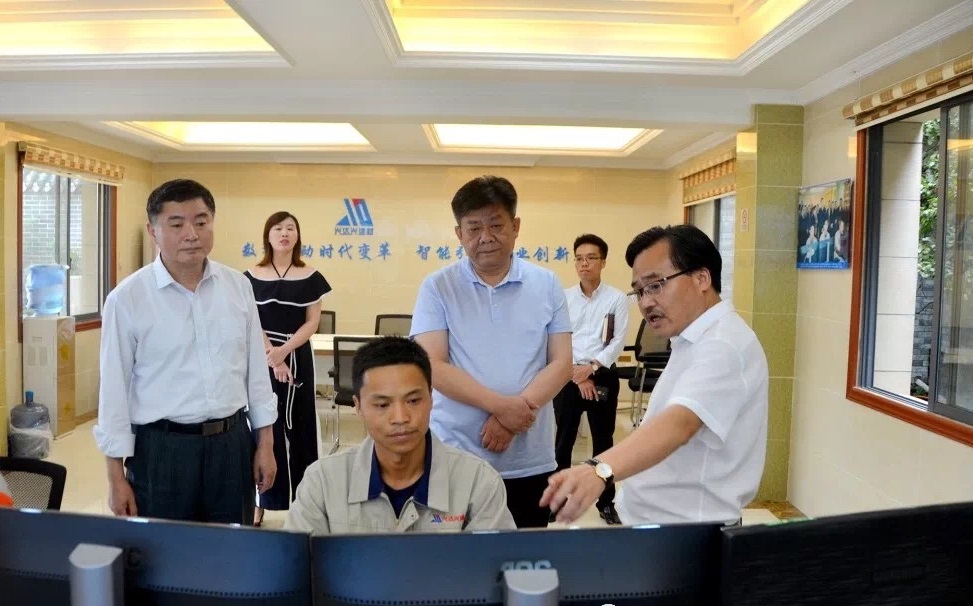 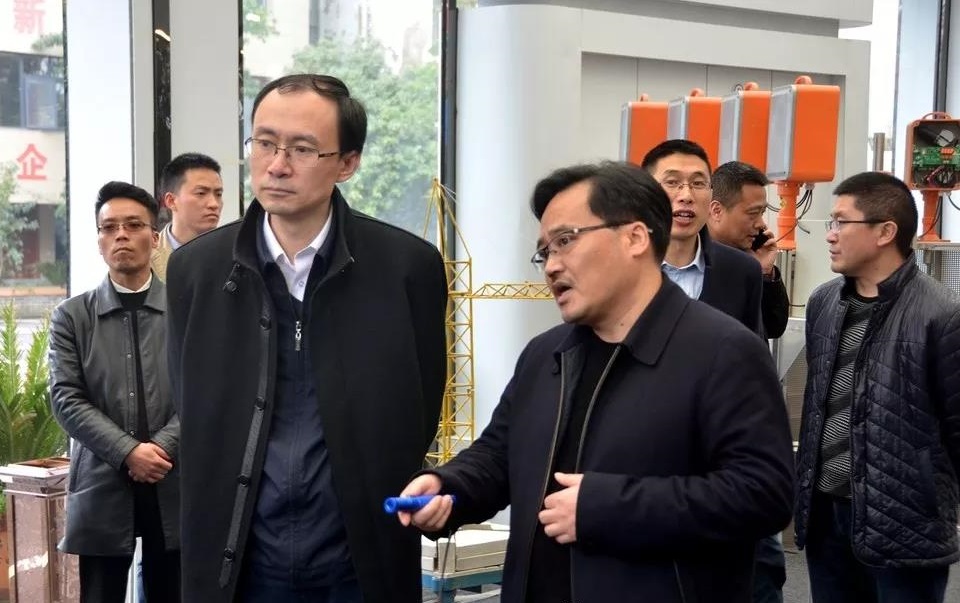 2018年10月，贵阳市委副书记、市长陈晏，市委常委、常务副市长徐昊，观山湖区委书记、区长汤辉考察砼智造平台。
2019年7月，省政府秘书长汤向前考察砼智造平台。
2019年3月，省政府副秘书长周明勤考察砼智造平台。
政府关怀
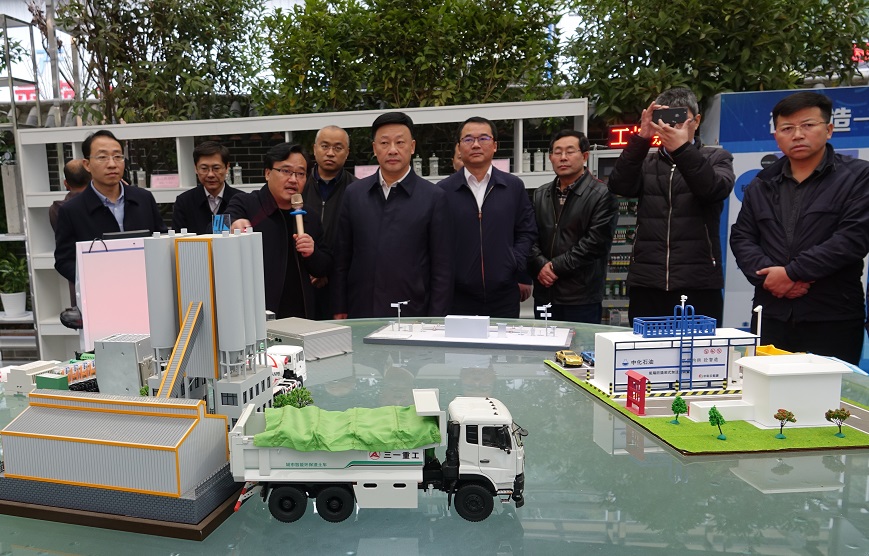 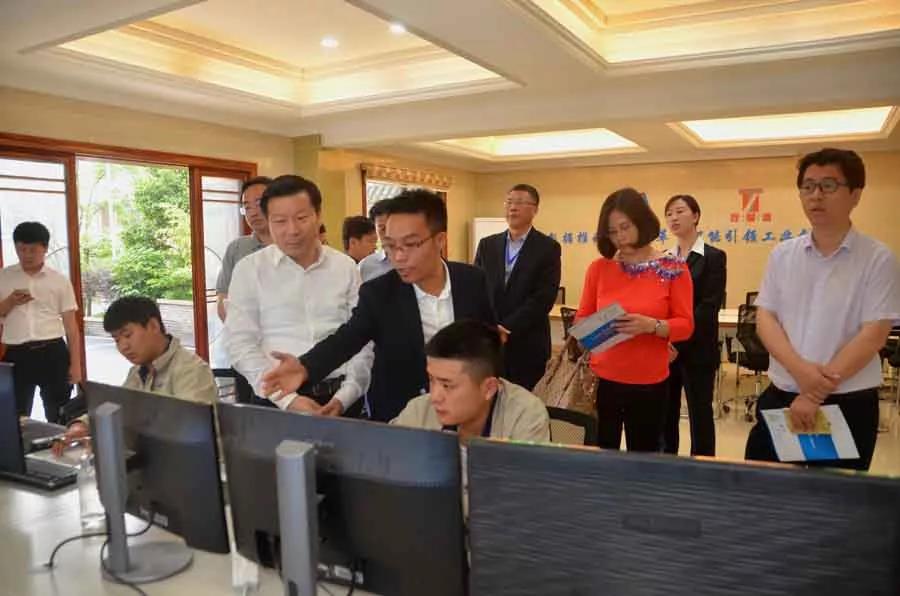 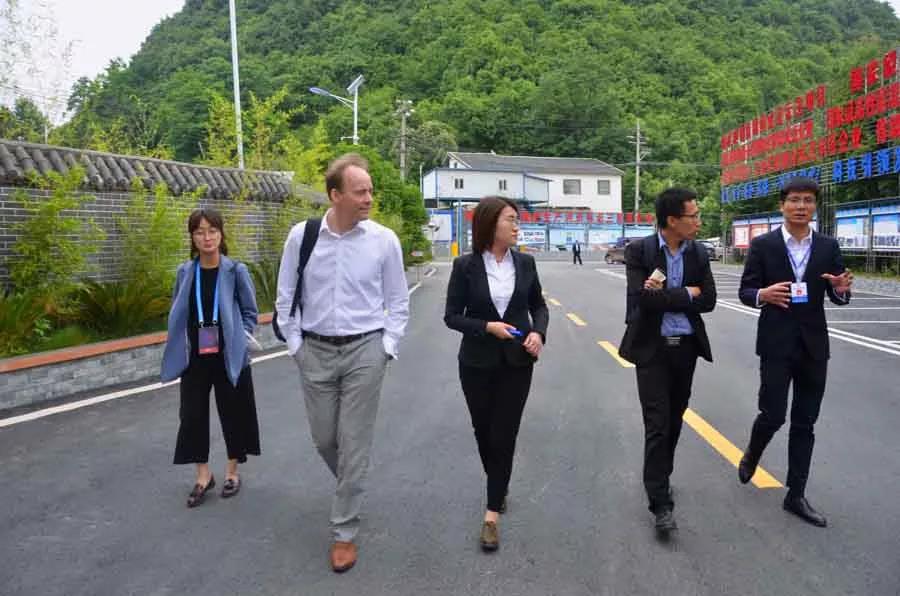 2019年5月，加拿大驻华使馆经济事务参赞柯丹考察砼智造平台。
2019年5月，抚州市委副书记、市长张鸿星考察砼智造平台。
2018年11月，宜春市委副书记、市长王水平考察砼智造平台。
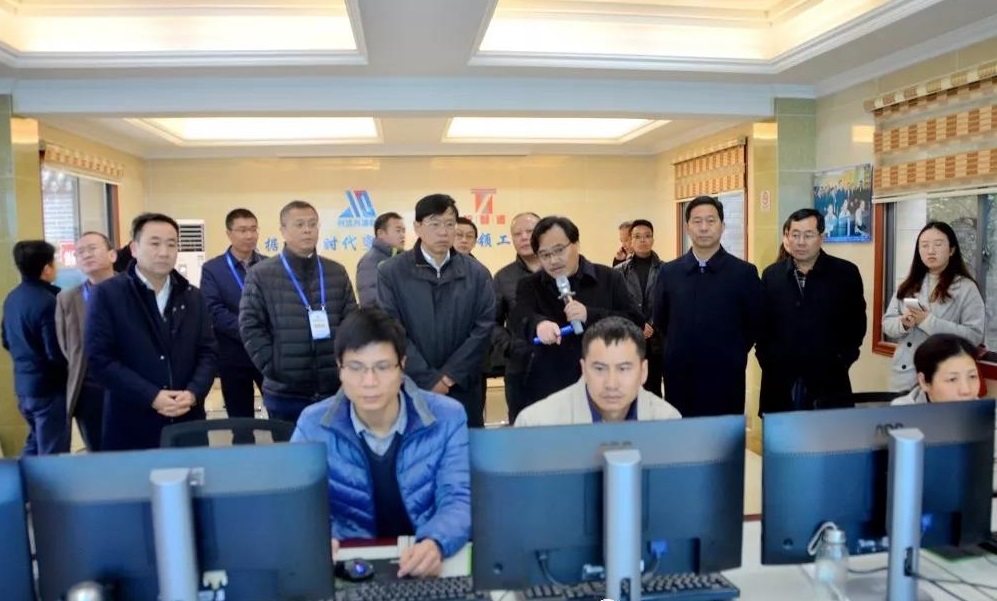 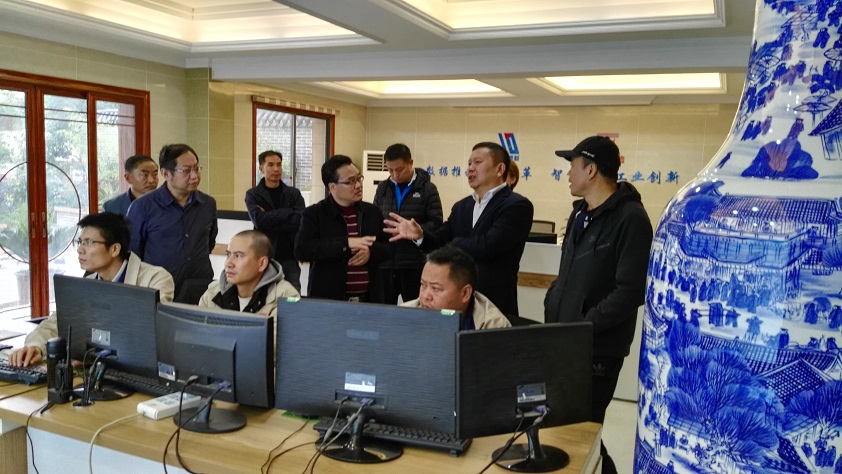 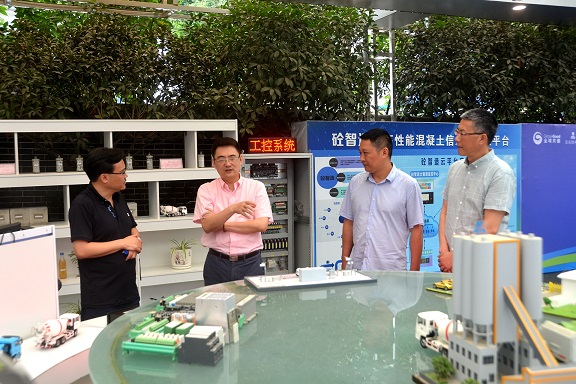 2018年10月，贵阳市市委常委、市委秘书长刘本立考察砼智造平台
2019年3月，贵阳市政协主席王保建考察砼智造平台。
2019年7月，省工信厅副厅长张琦考察砼智造平台。
横向拓展，项目拓展十多个城市
北京
抚州
宜春
成都
上海
安徽
砼智造
遵义
凯里
雄安
贵阳
佛山
兴义
Thanks
砼智造-高性能混凝土大数据云平台
赋能制造   服务未来